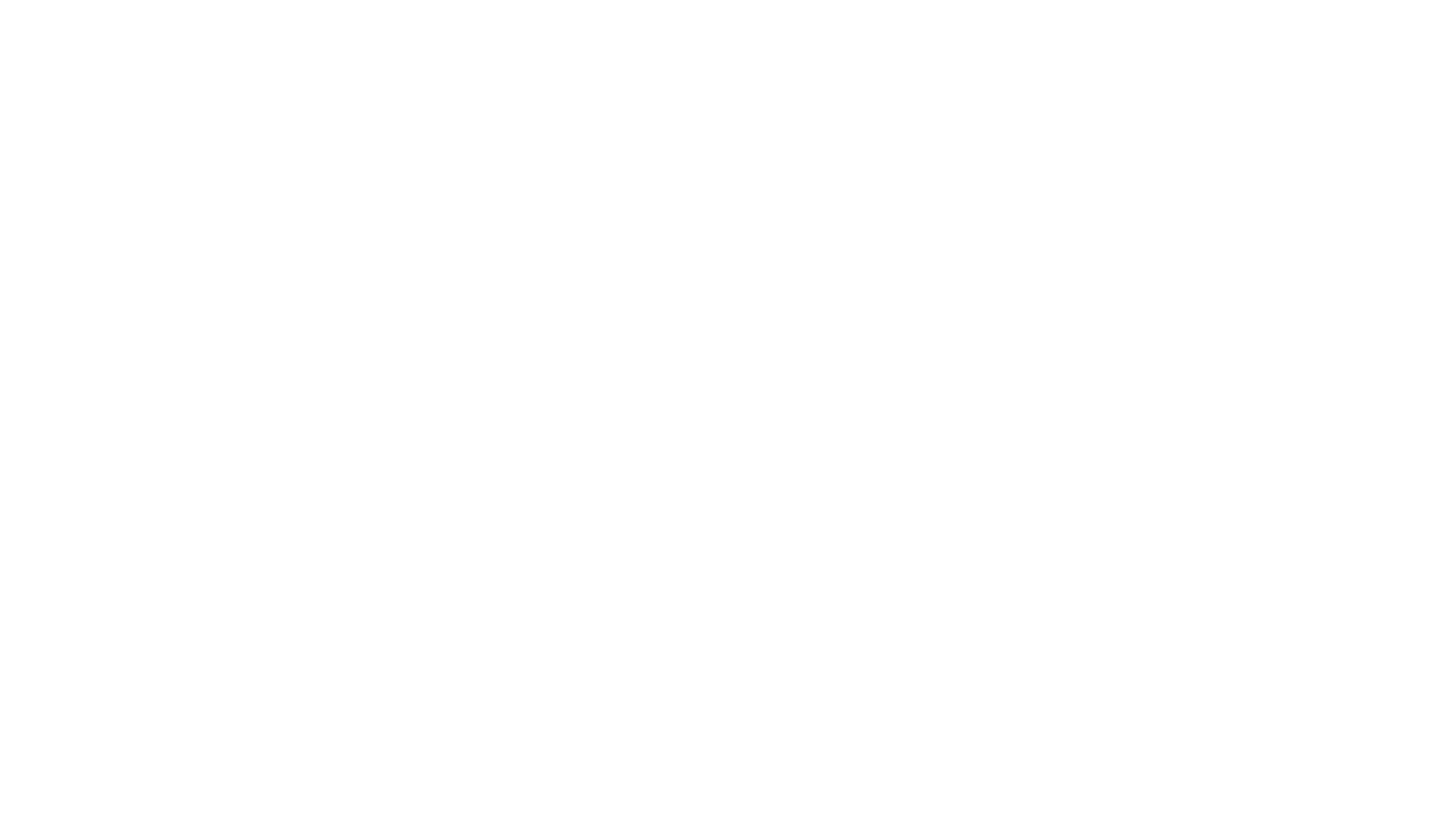 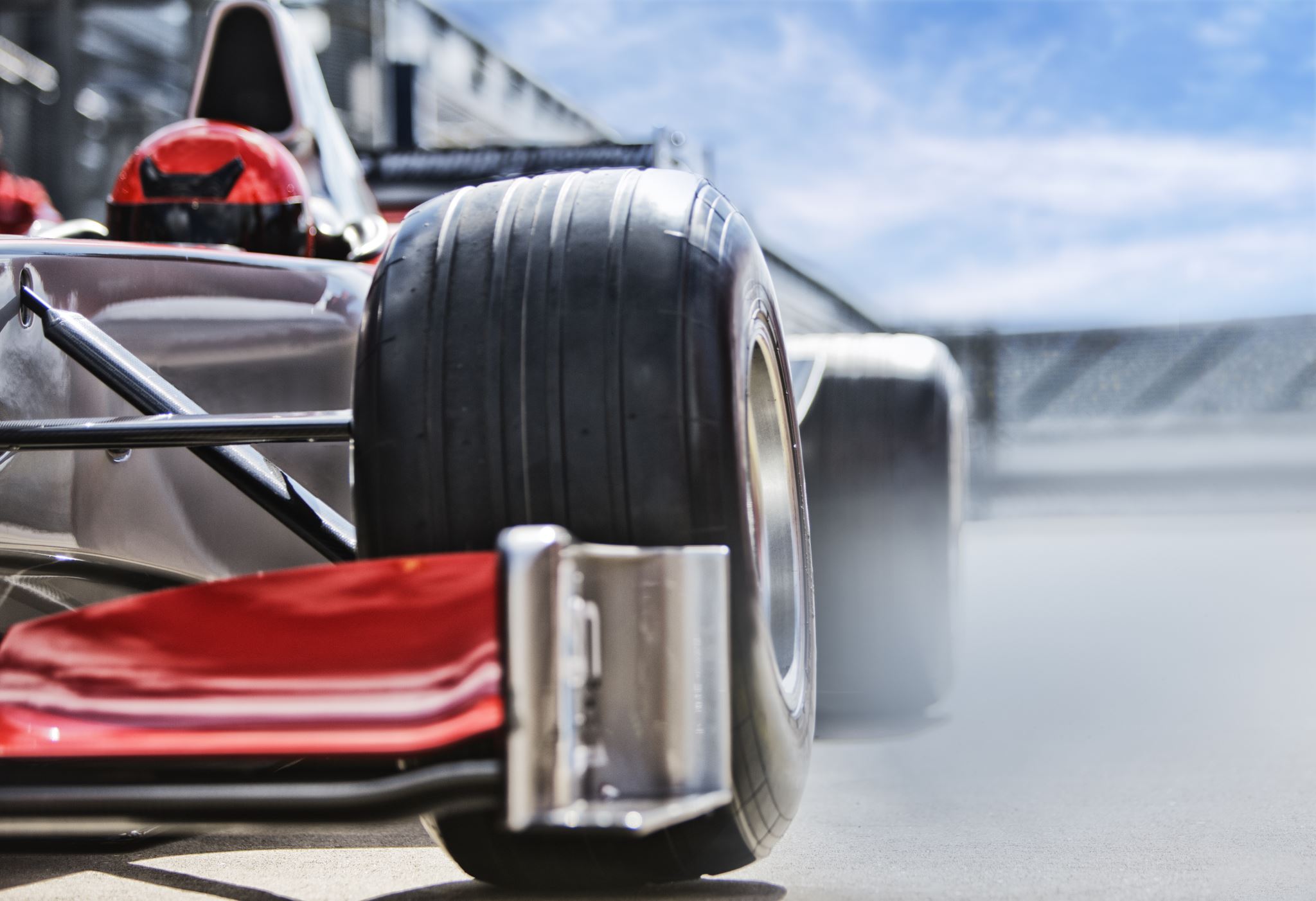 Racing Green:How MoTORSPORT SCIENCE CAN SAVE THE WORLD
Dr Kit CHAPMANFalMOUTH UNIVERSITY
@ChemistryKit
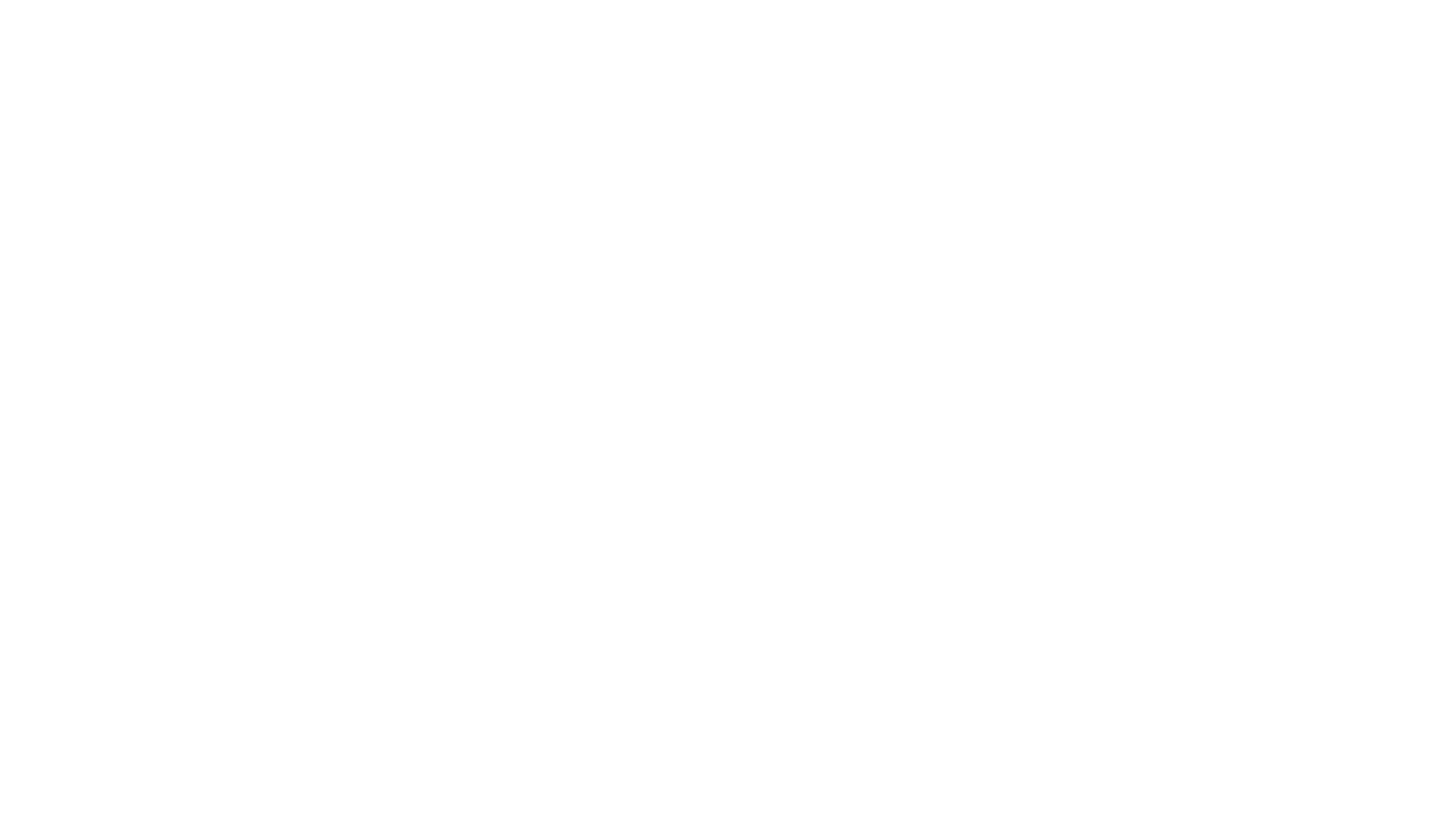 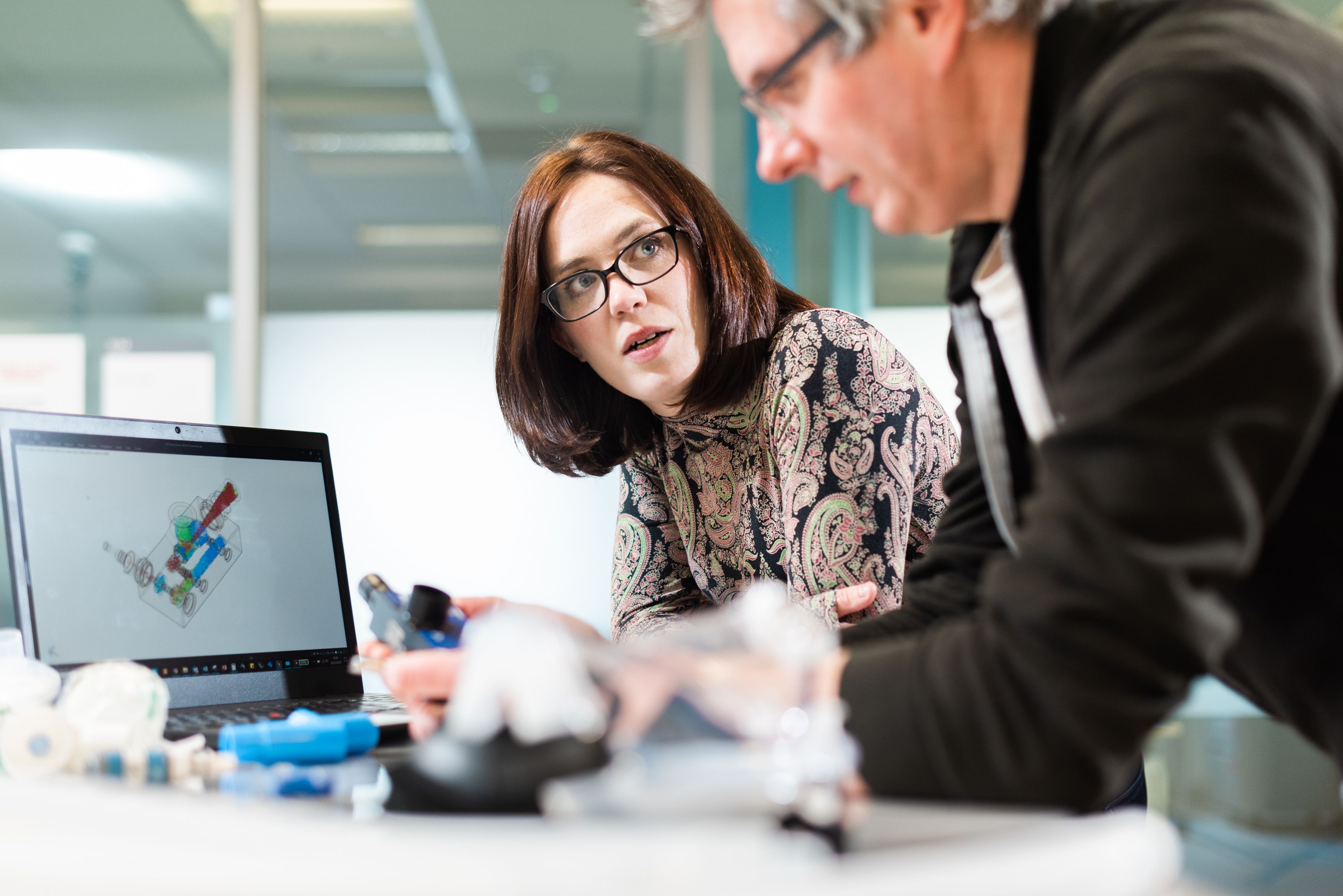 “THE FULL MIGHT OF WHAT WE CAN DO”
17 March 2020
UCL involved in UK ventilator challenge
Called Mercedes-AMG HPP
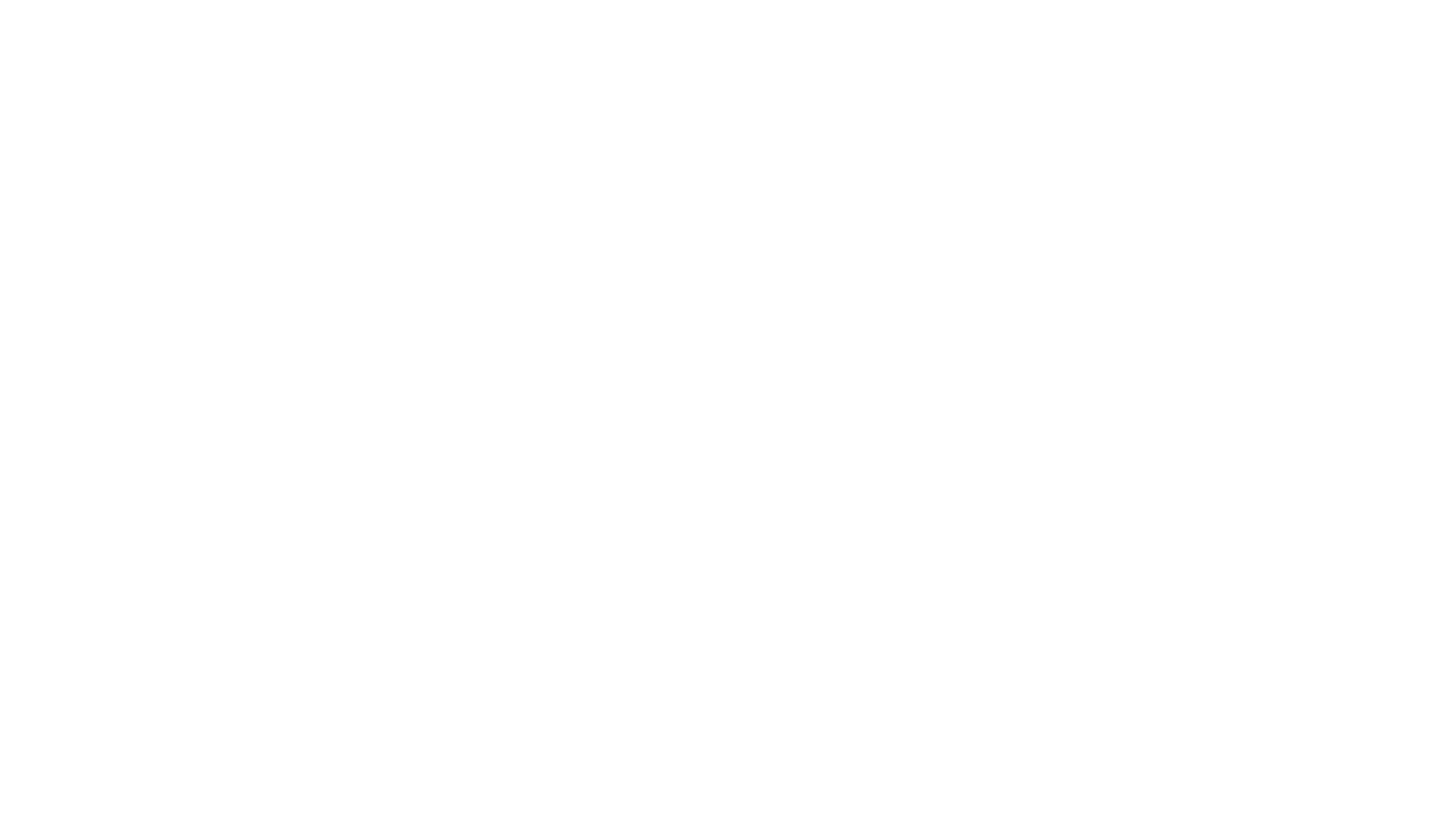 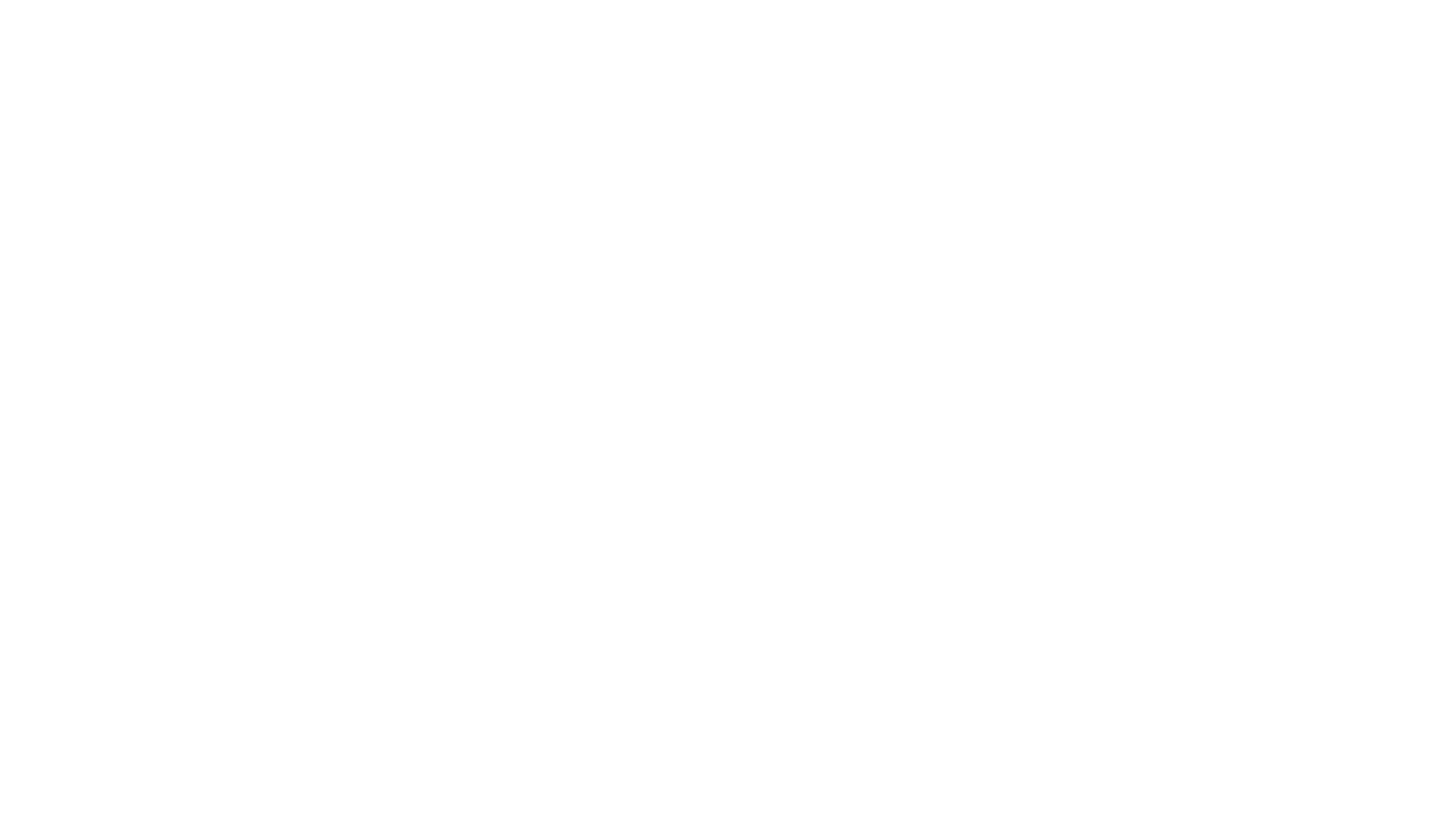 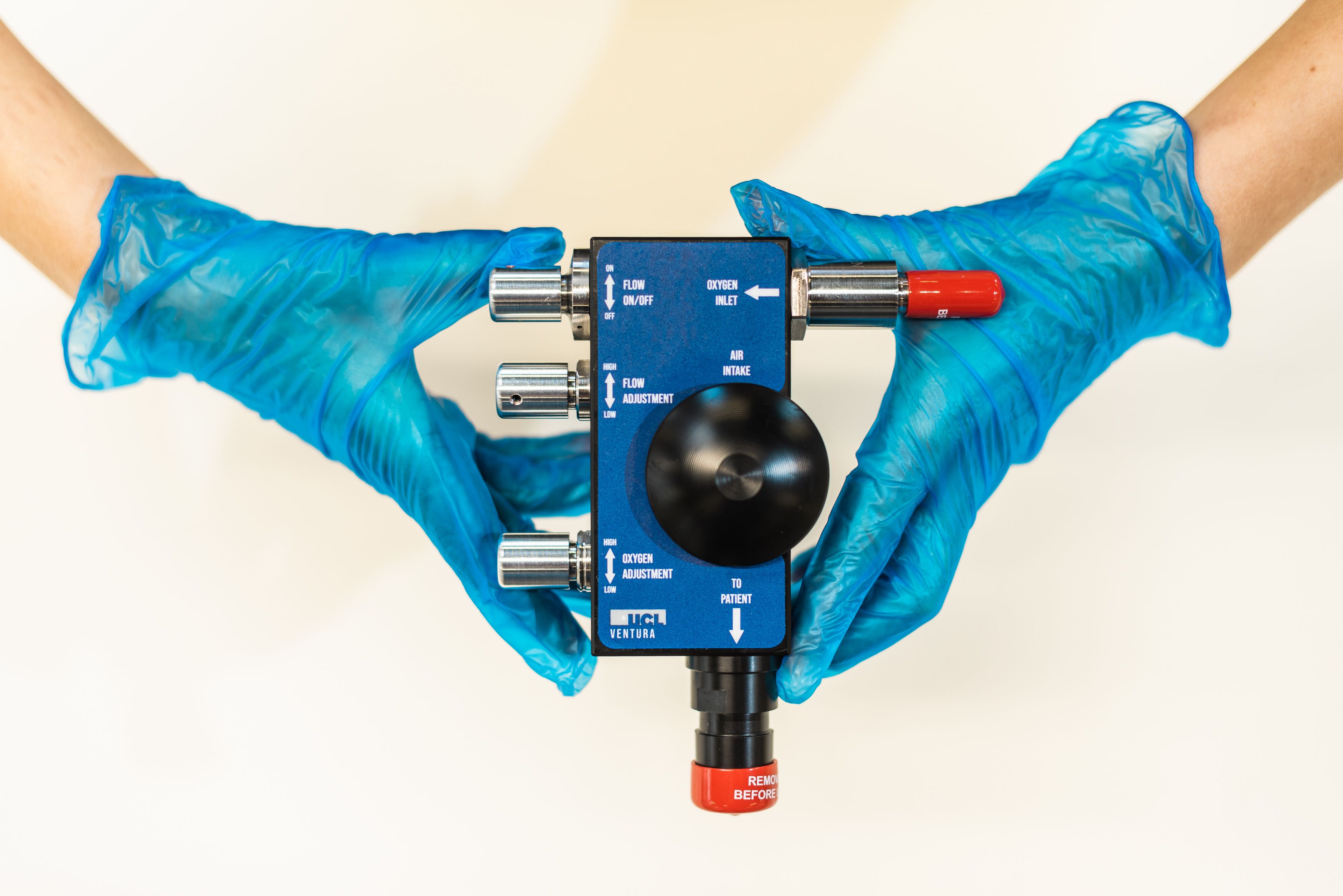 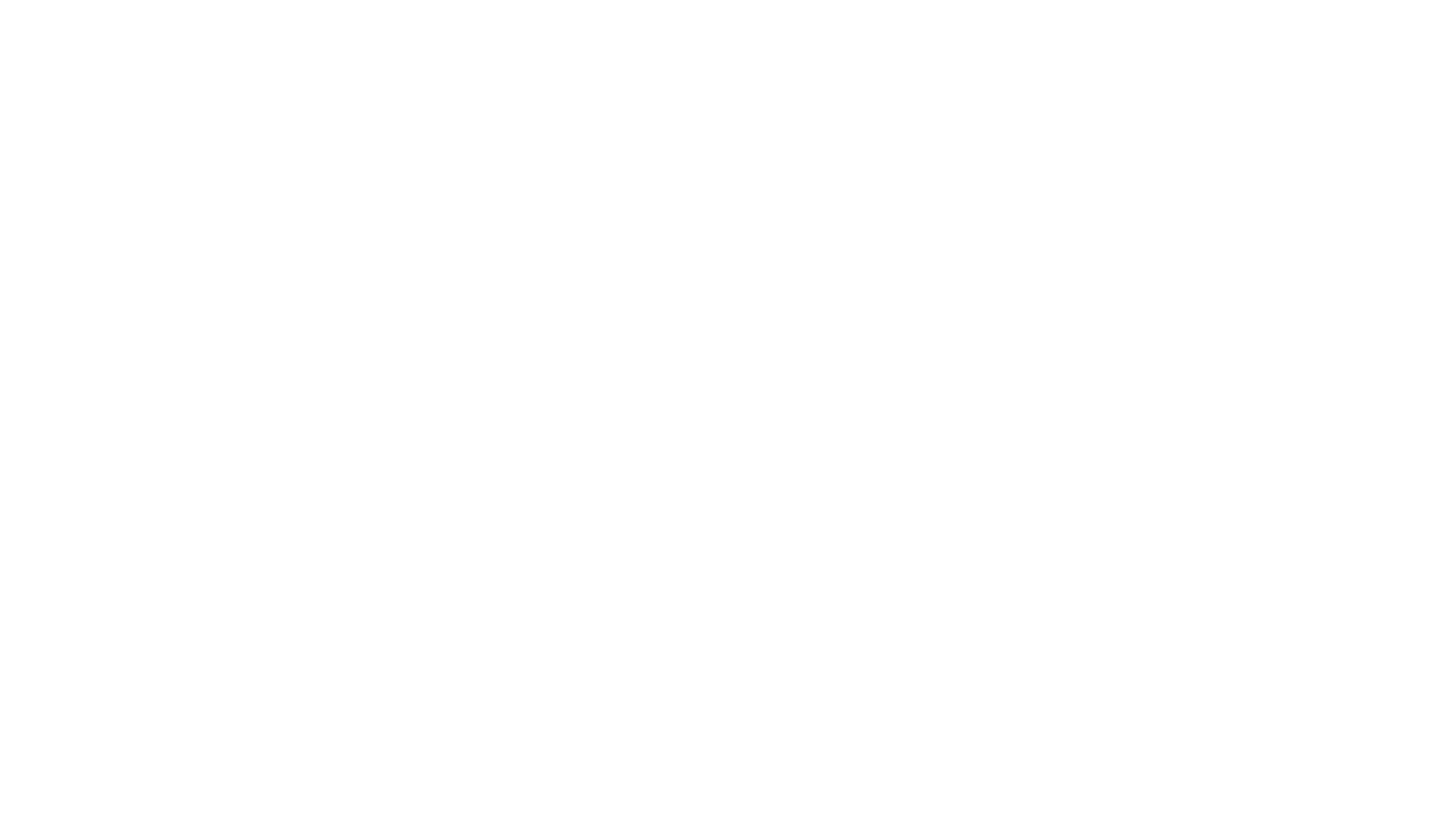 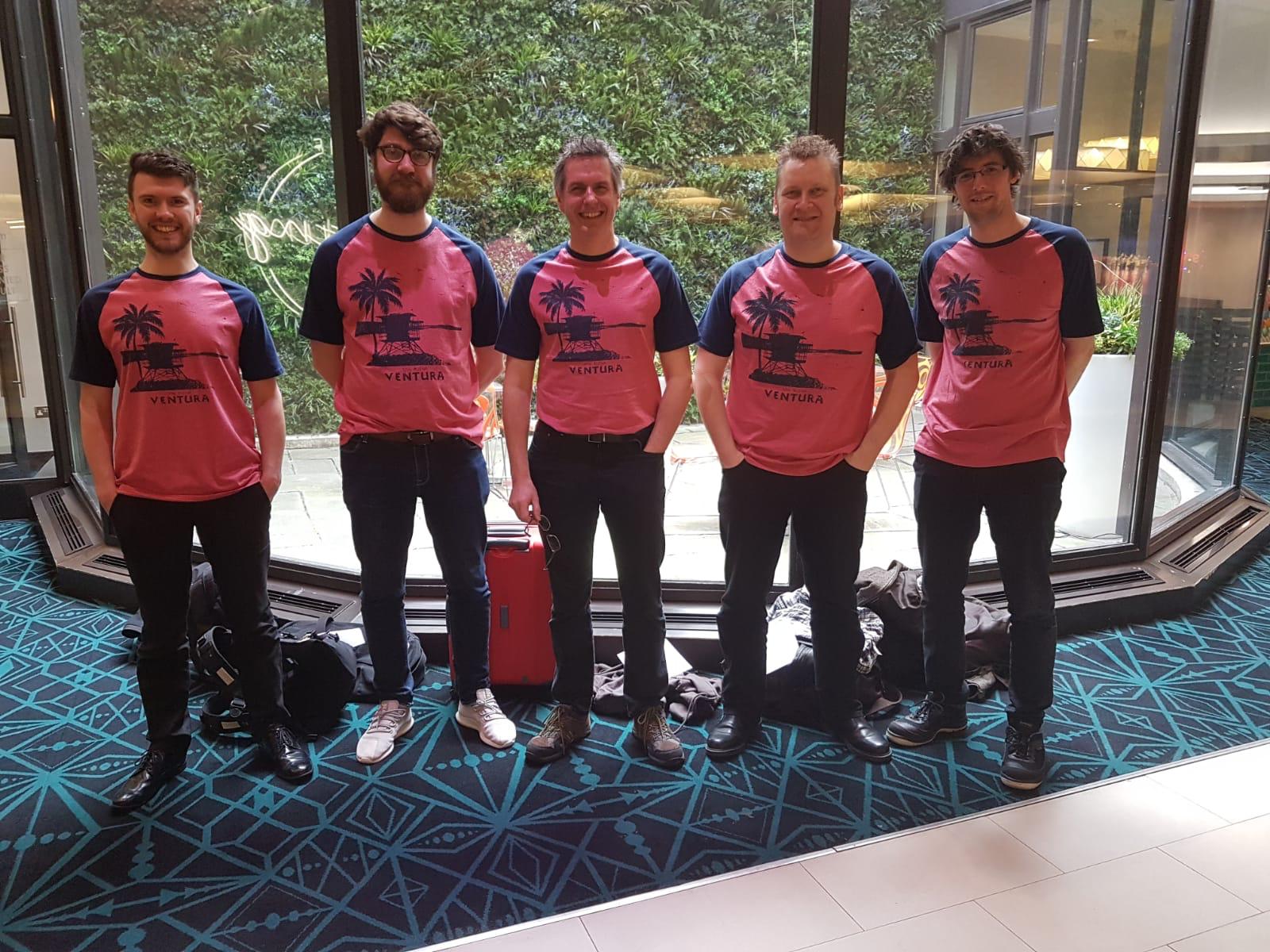 +1 day: prototype
+3 days: in hospitals
+12 days: two devices approved
+30 days: 10,000 CPAP machines built and in NHS hospitals
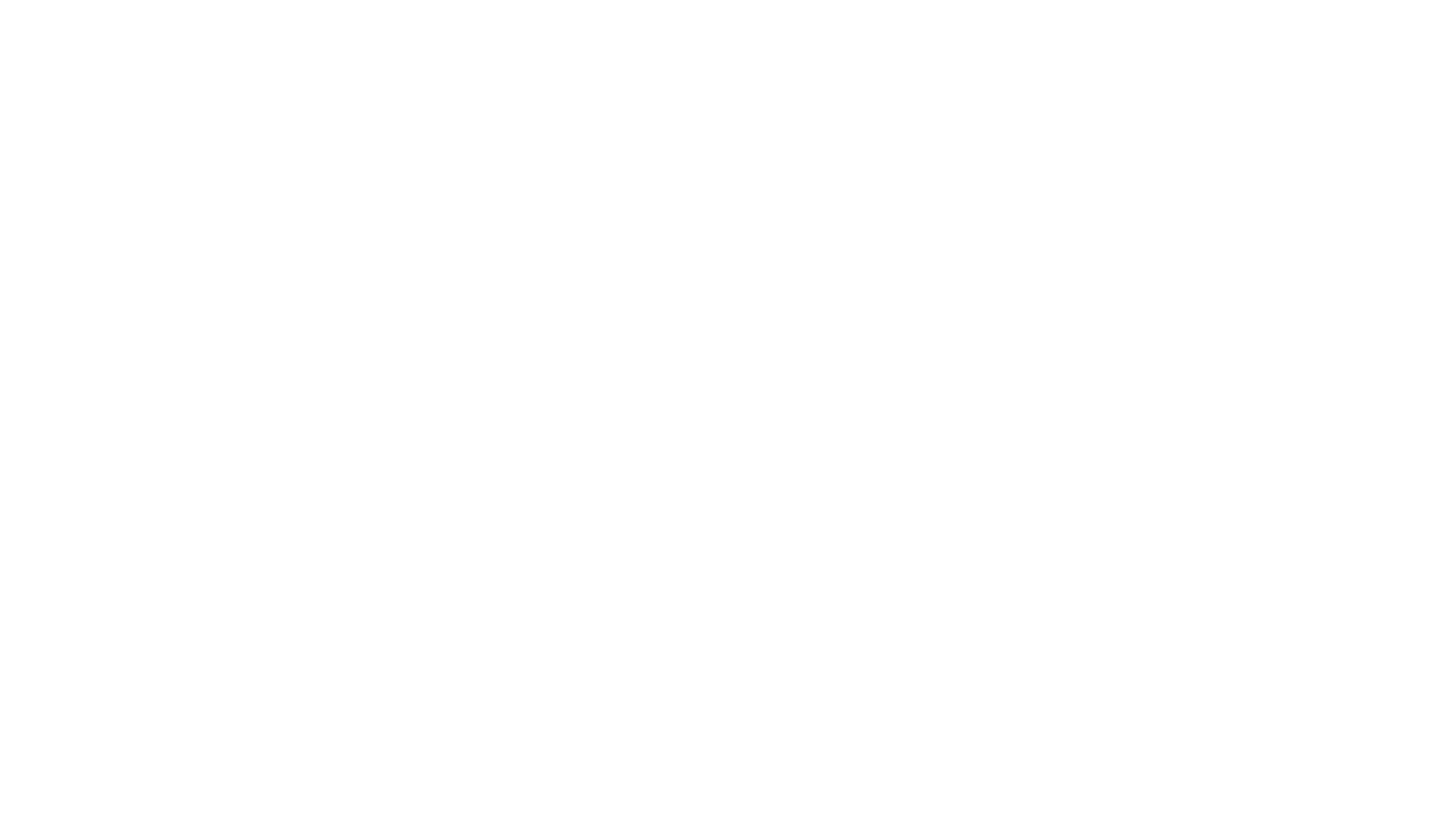 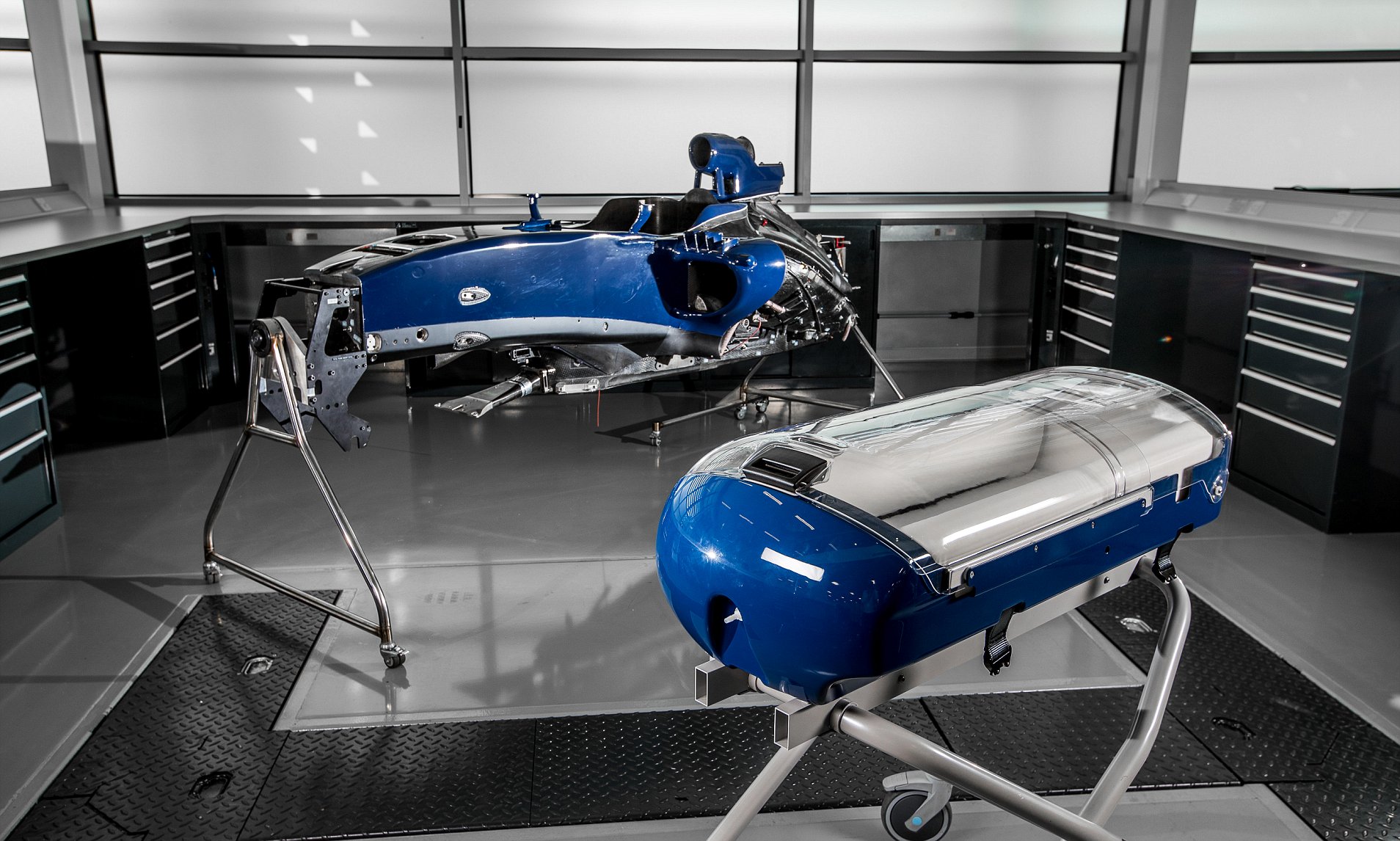 Great Ormond Street paediatrics ‘pitstops’
Birmingham Children’s Hospital cardiac monitors
Williams BabyPod
Ventilator Challenge
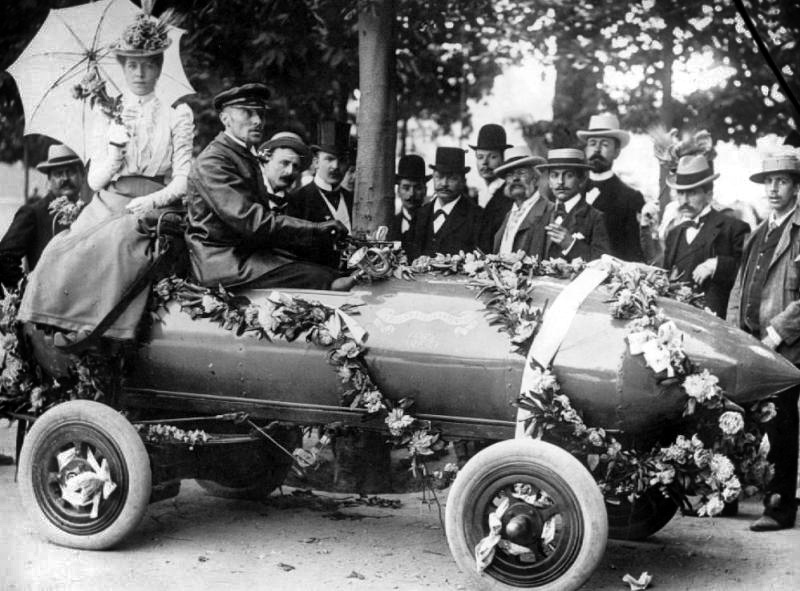 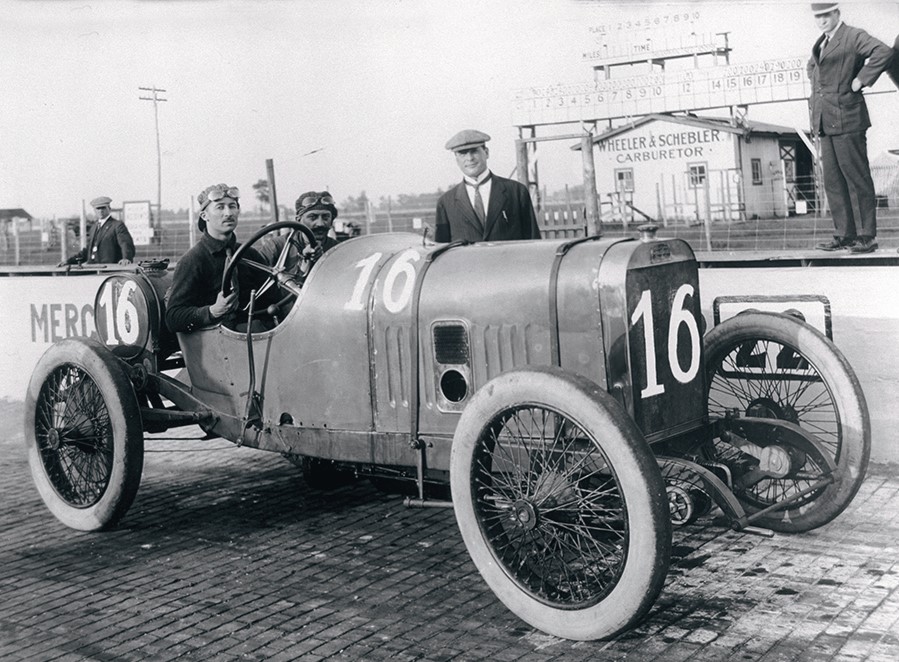 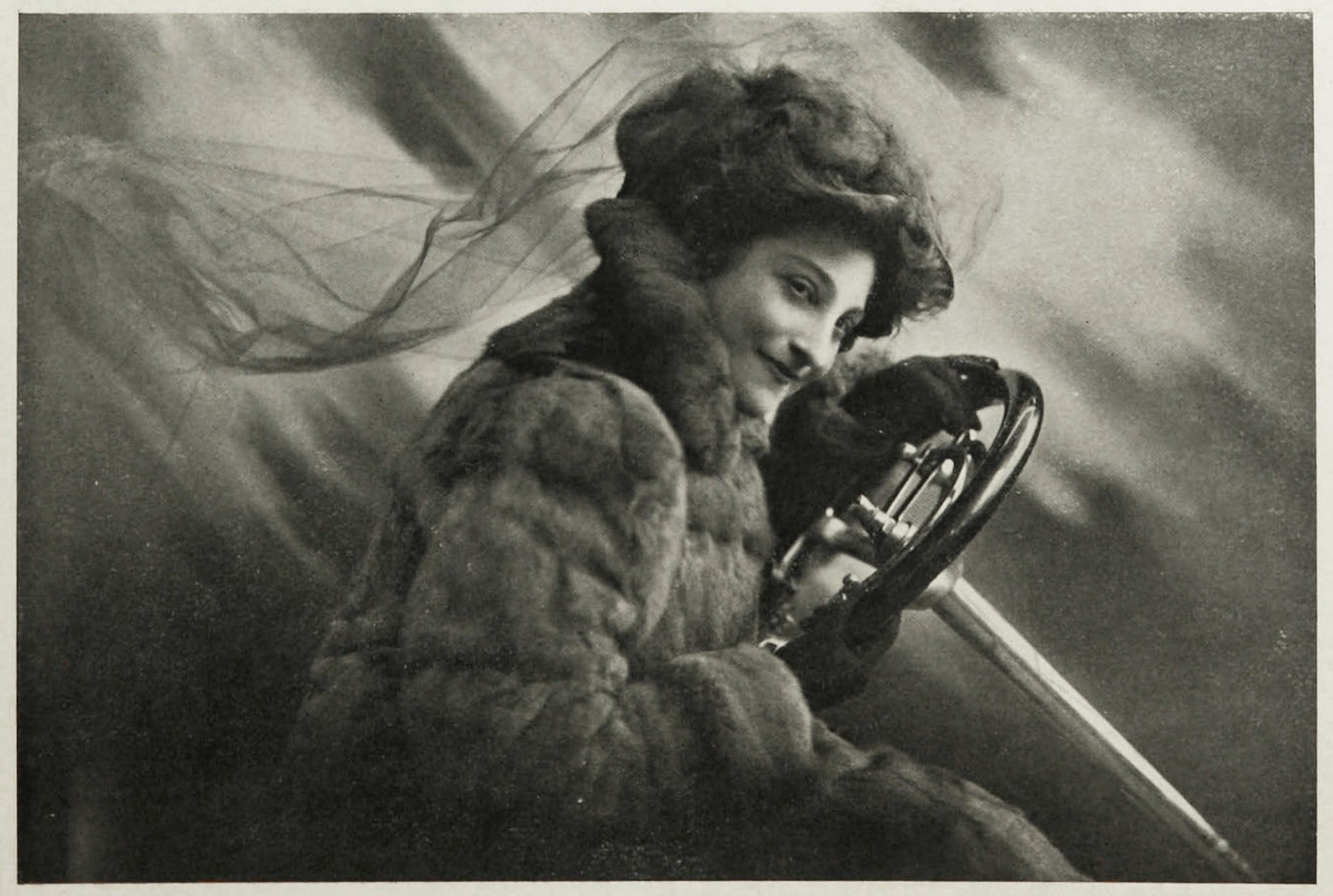 RACE INNOVATIONS HAVE CHANGED OUR WORLD
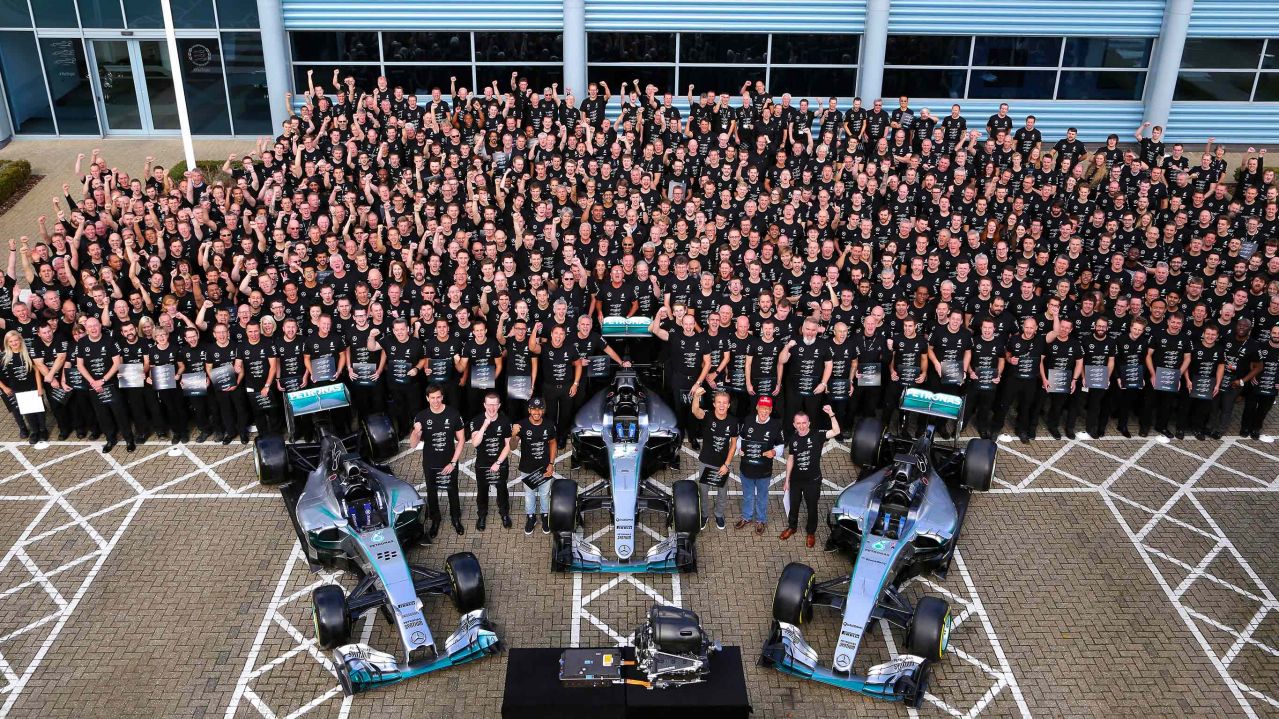 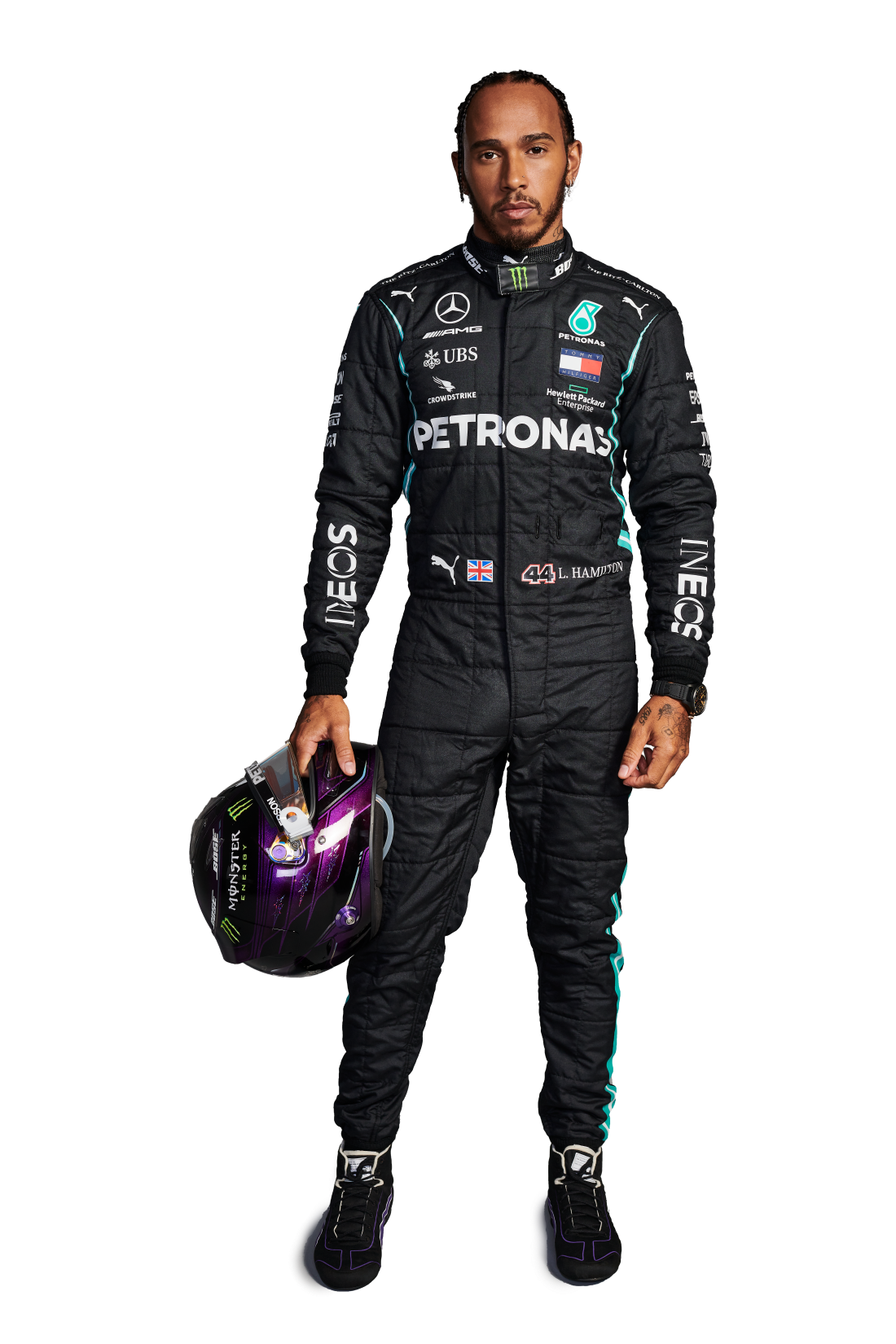 Anatomy of a formula one car
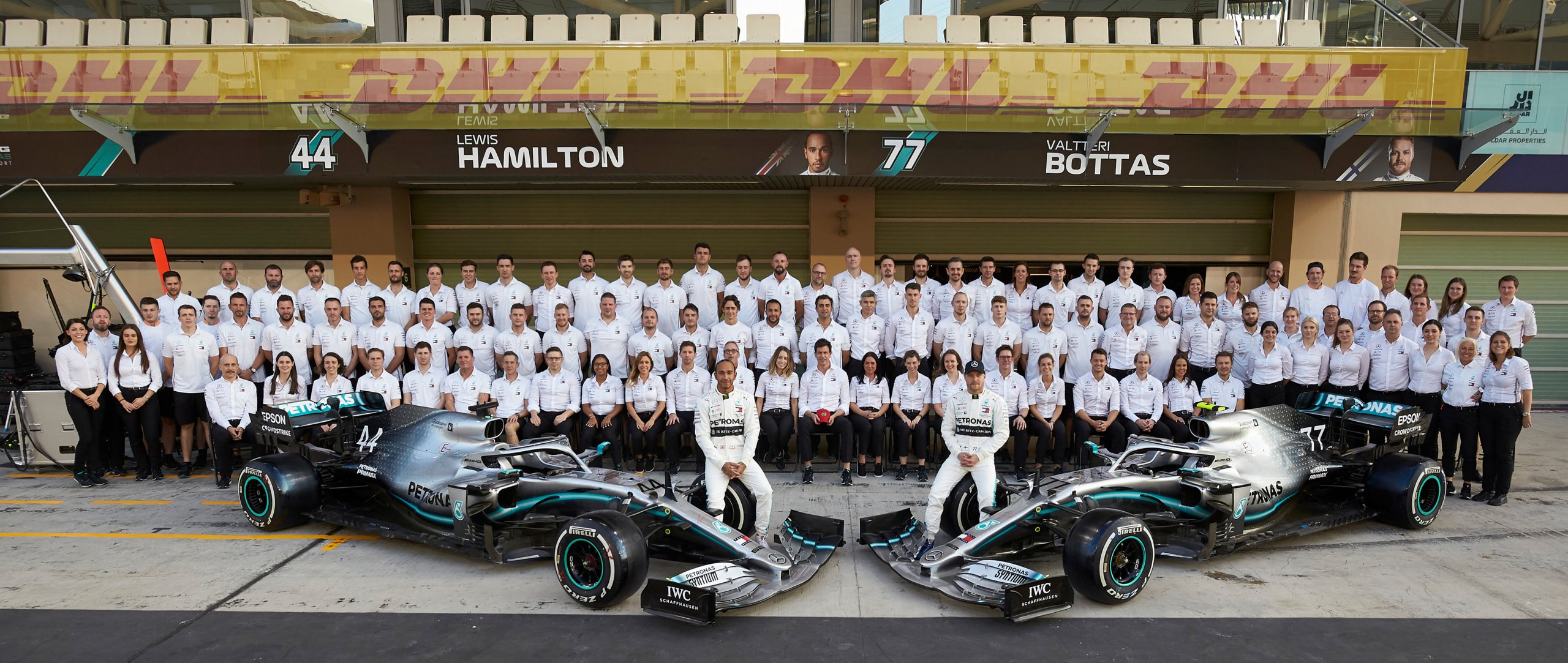 Body
Aerodynamics
Engine
Tyres
Tyres for fun and no profit at all
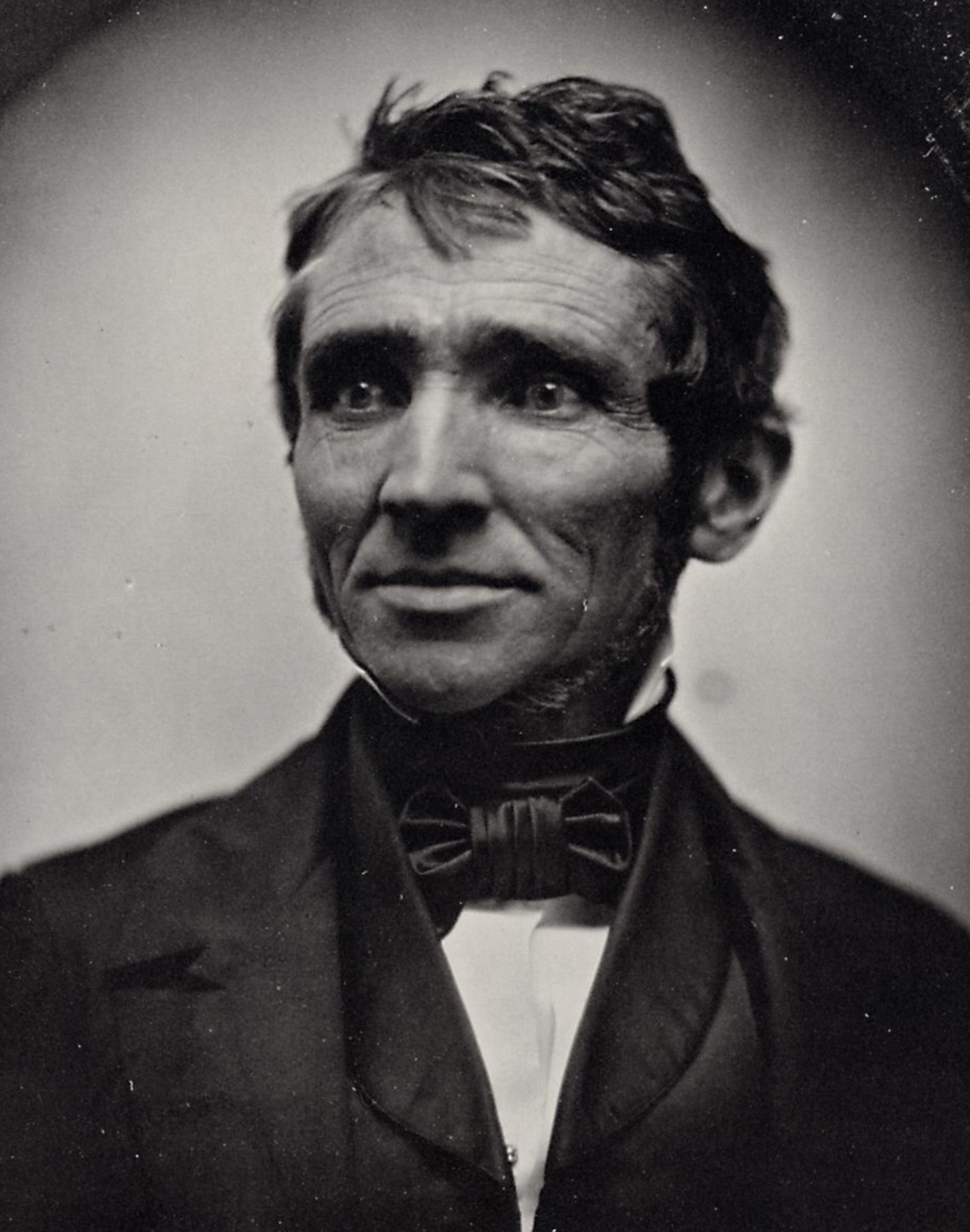 Cis-1-4-polyisoprene
Charles Goodyear discovers vulcanization
Sulfur bridges between strands
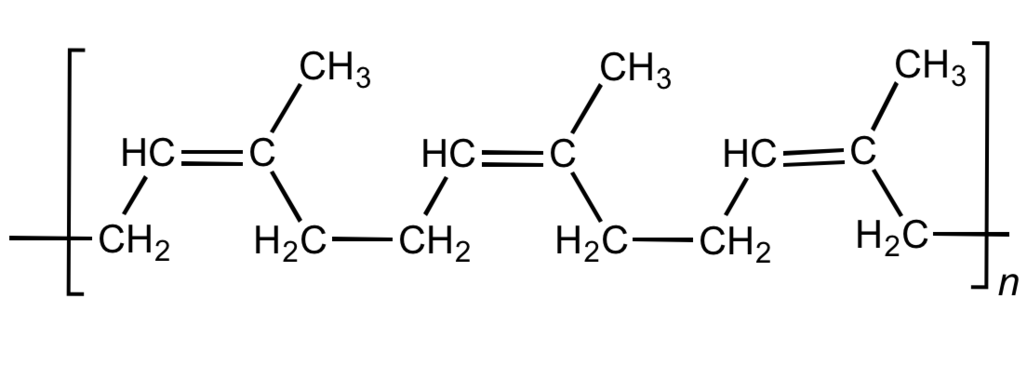 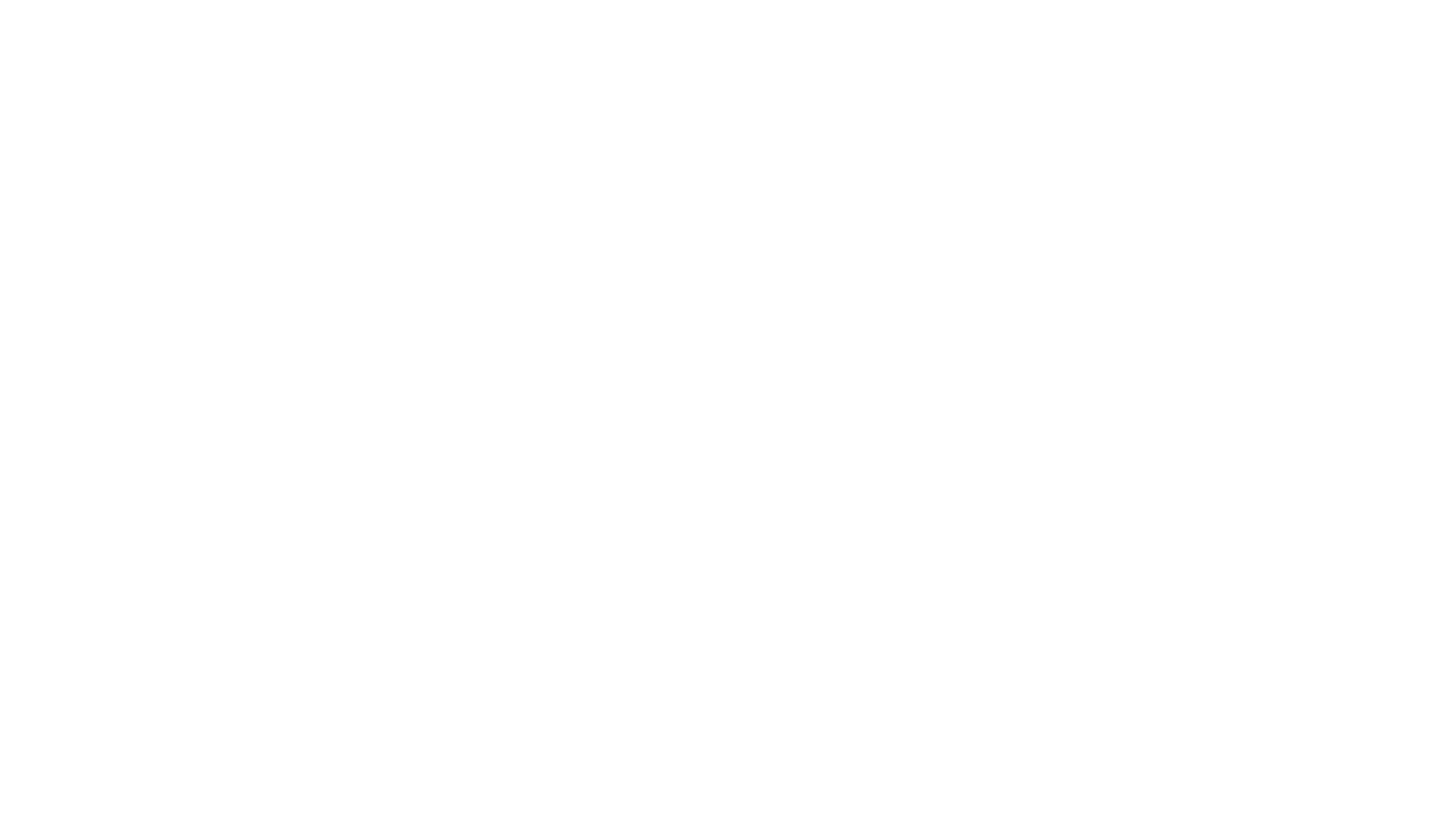 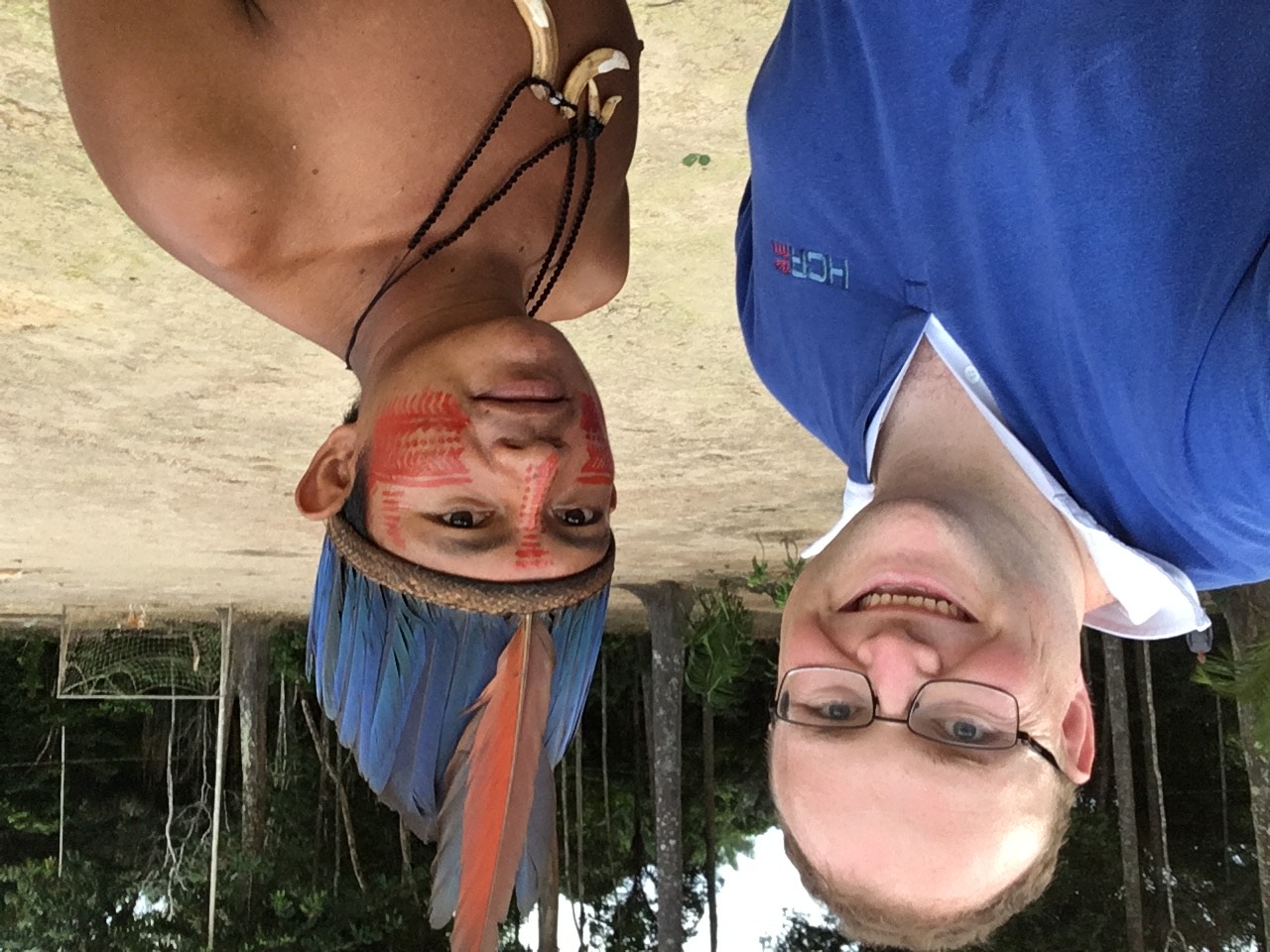 WHERE DO TYRES COME FROM?
Originally Brazil
Millions died for it
Today Thailand
Tomorrow…
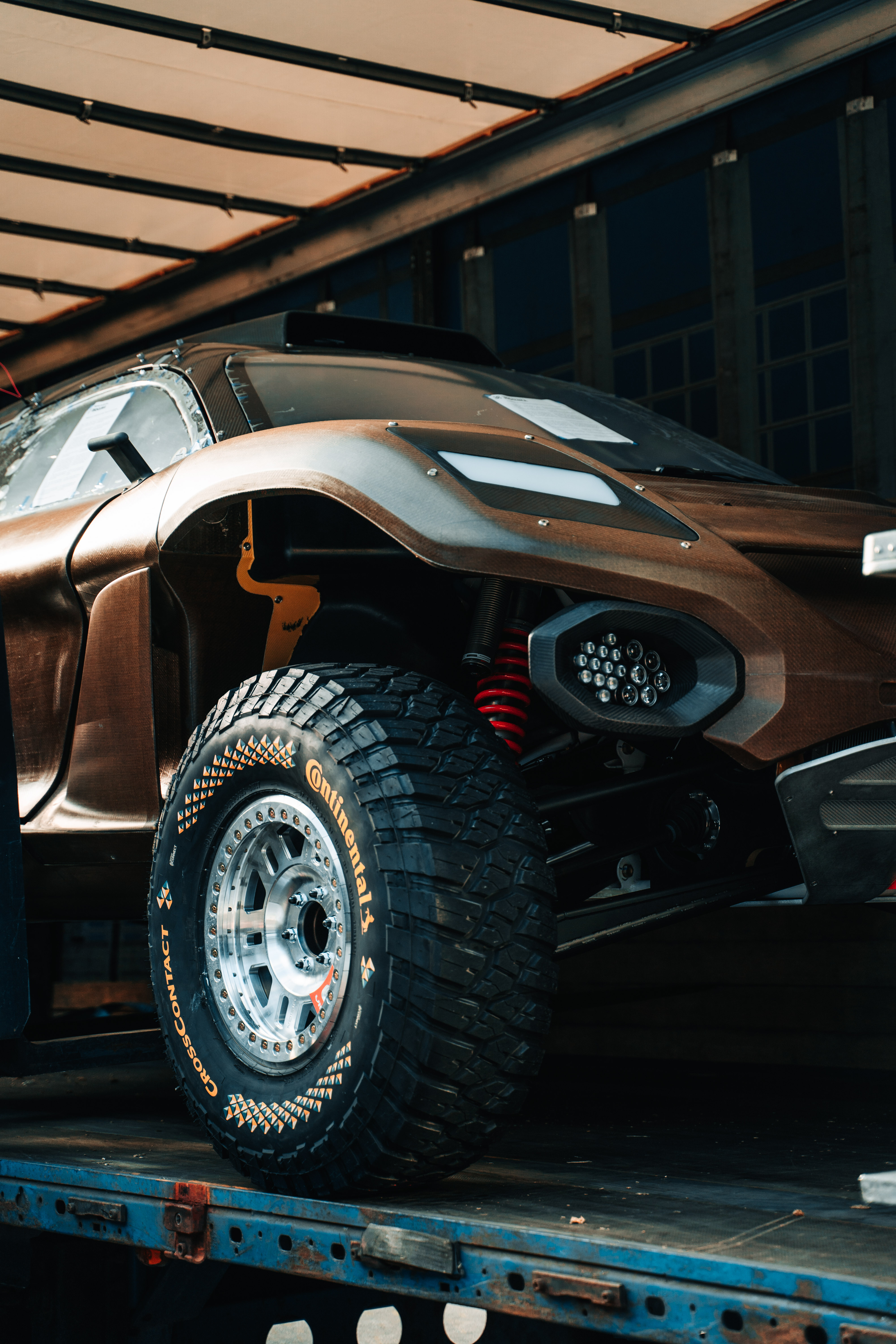 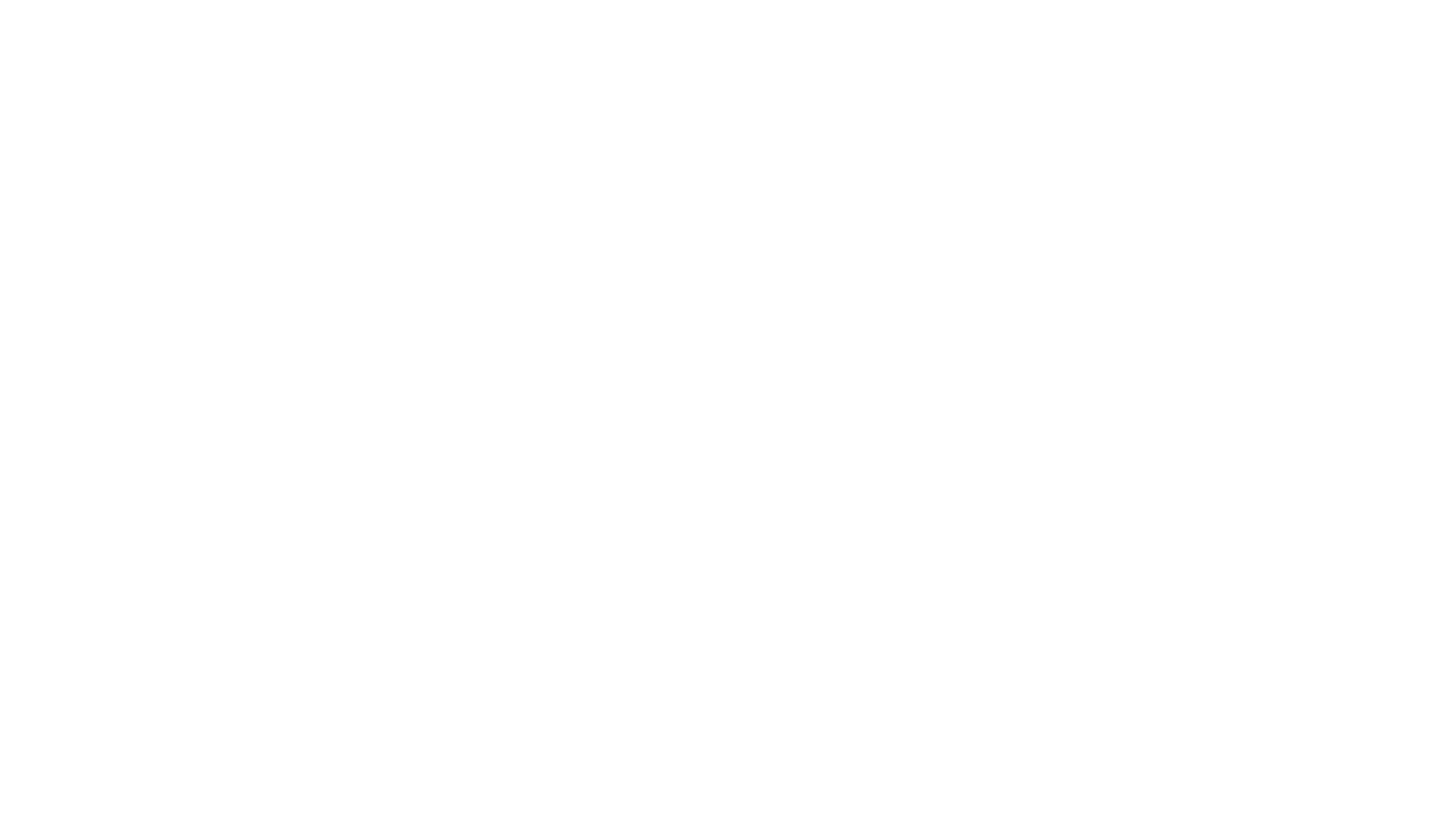 TYRES MADE FROM DANDELIONS!
Taraxacum kok-saghyz
Also the guayule shrub in North America
Still both have awful histories…
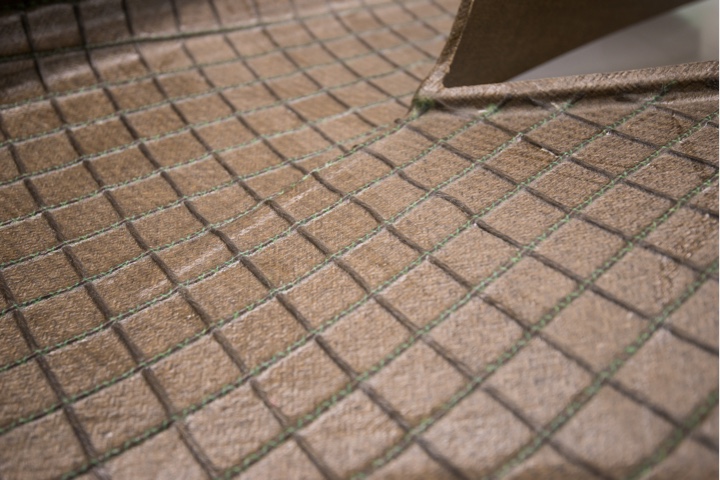 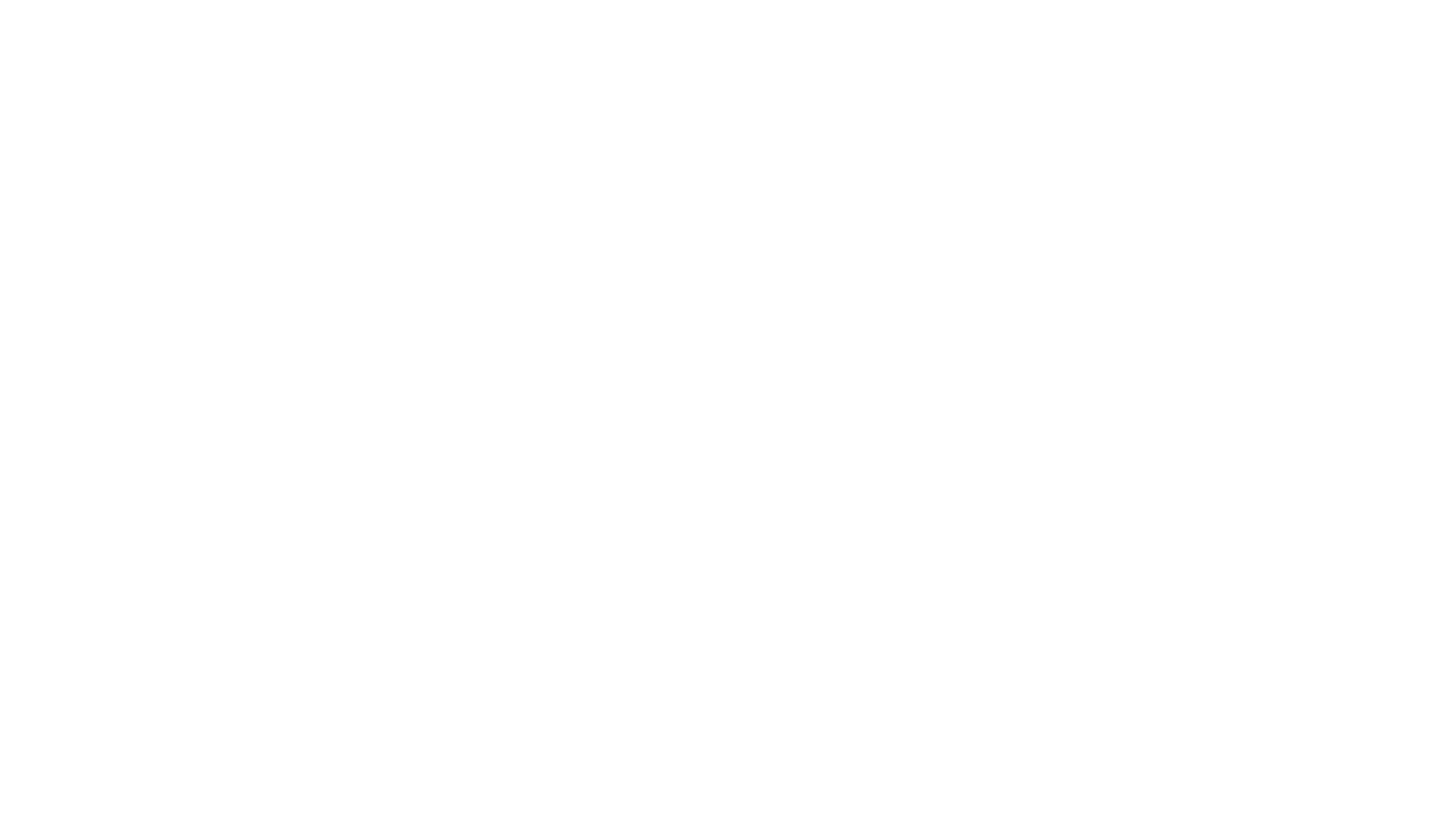 BODYWORK MADE FROM LINEN!
Already in use in Formula One
But we are going to have something even better…
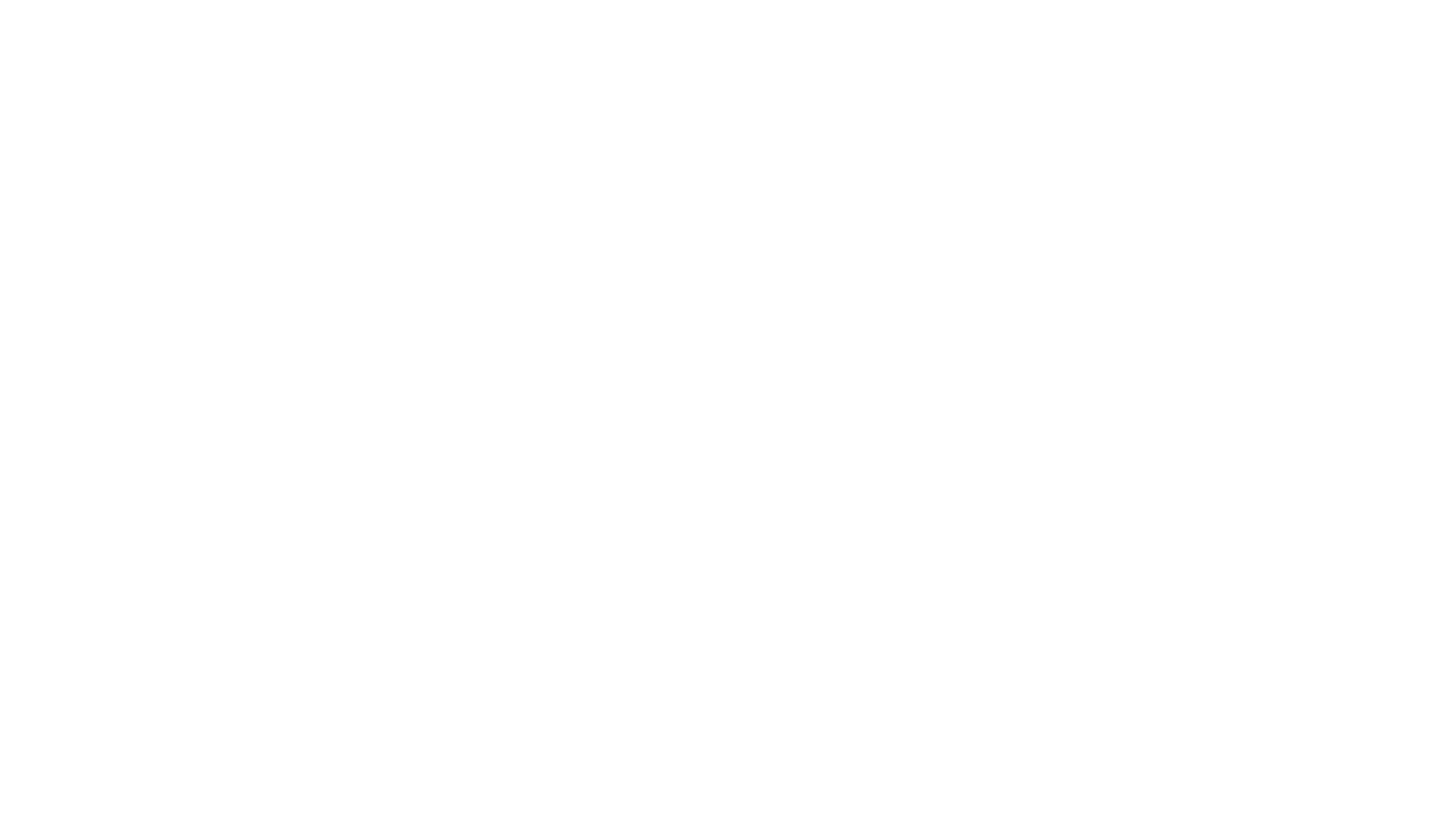 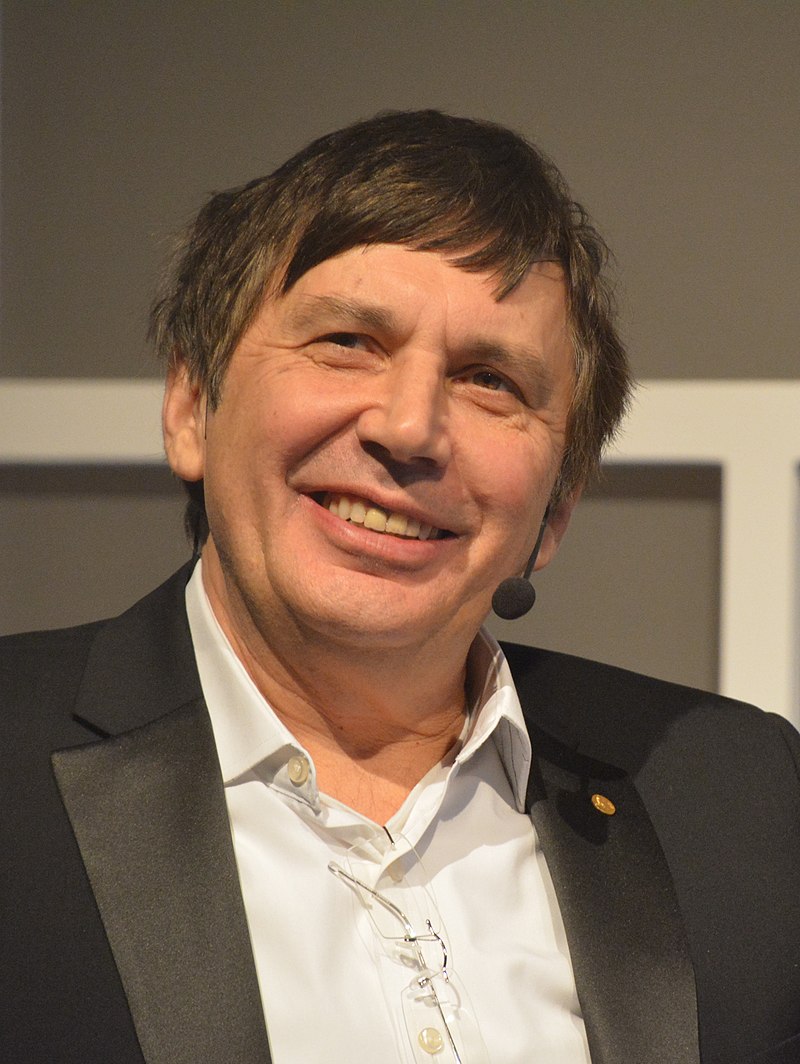 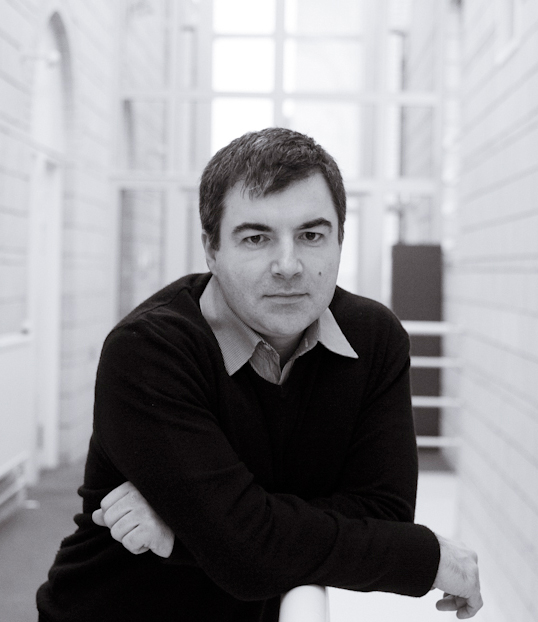 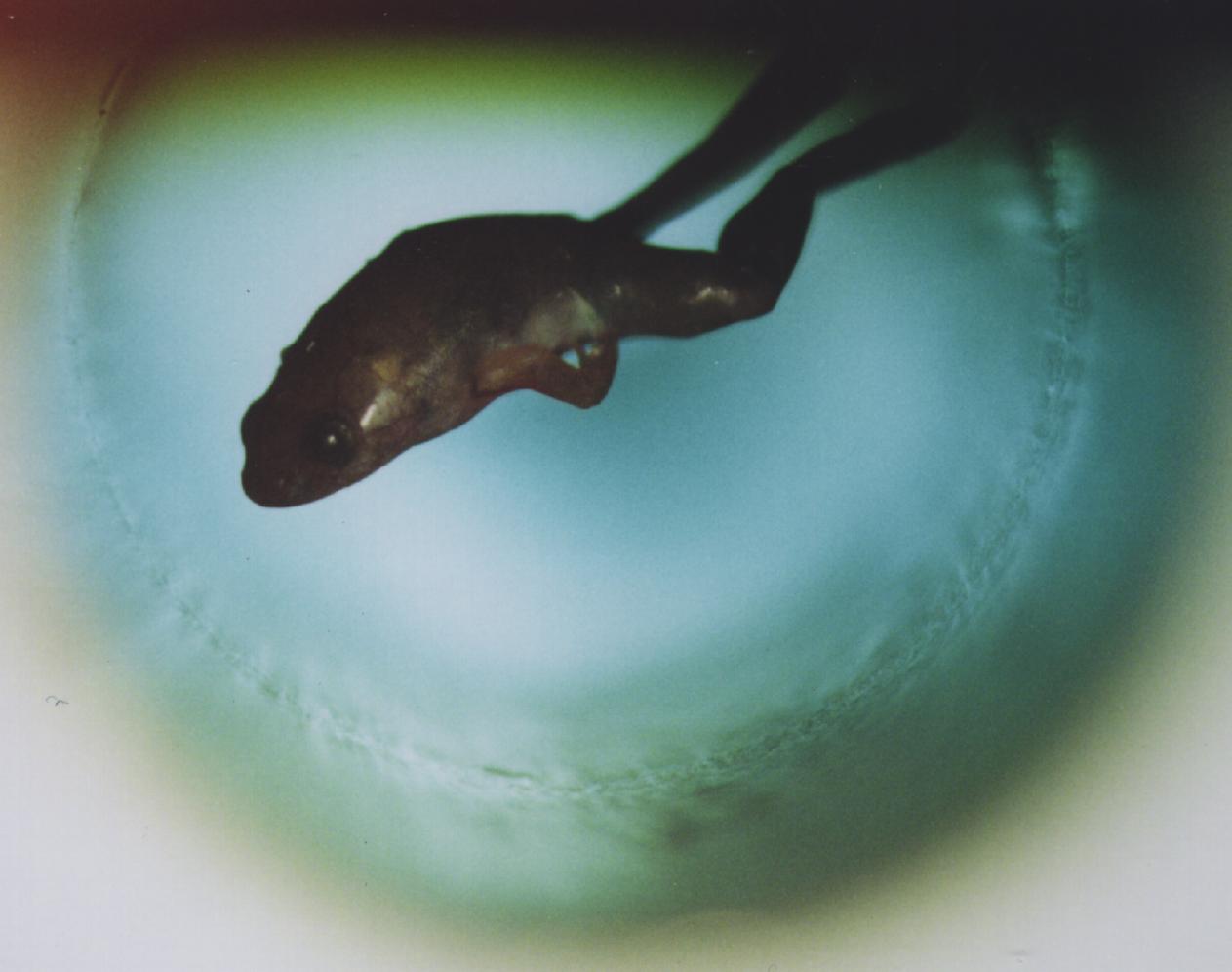 Andre Geim
Konstantin Novoselov
TWO MEN AND A FROG
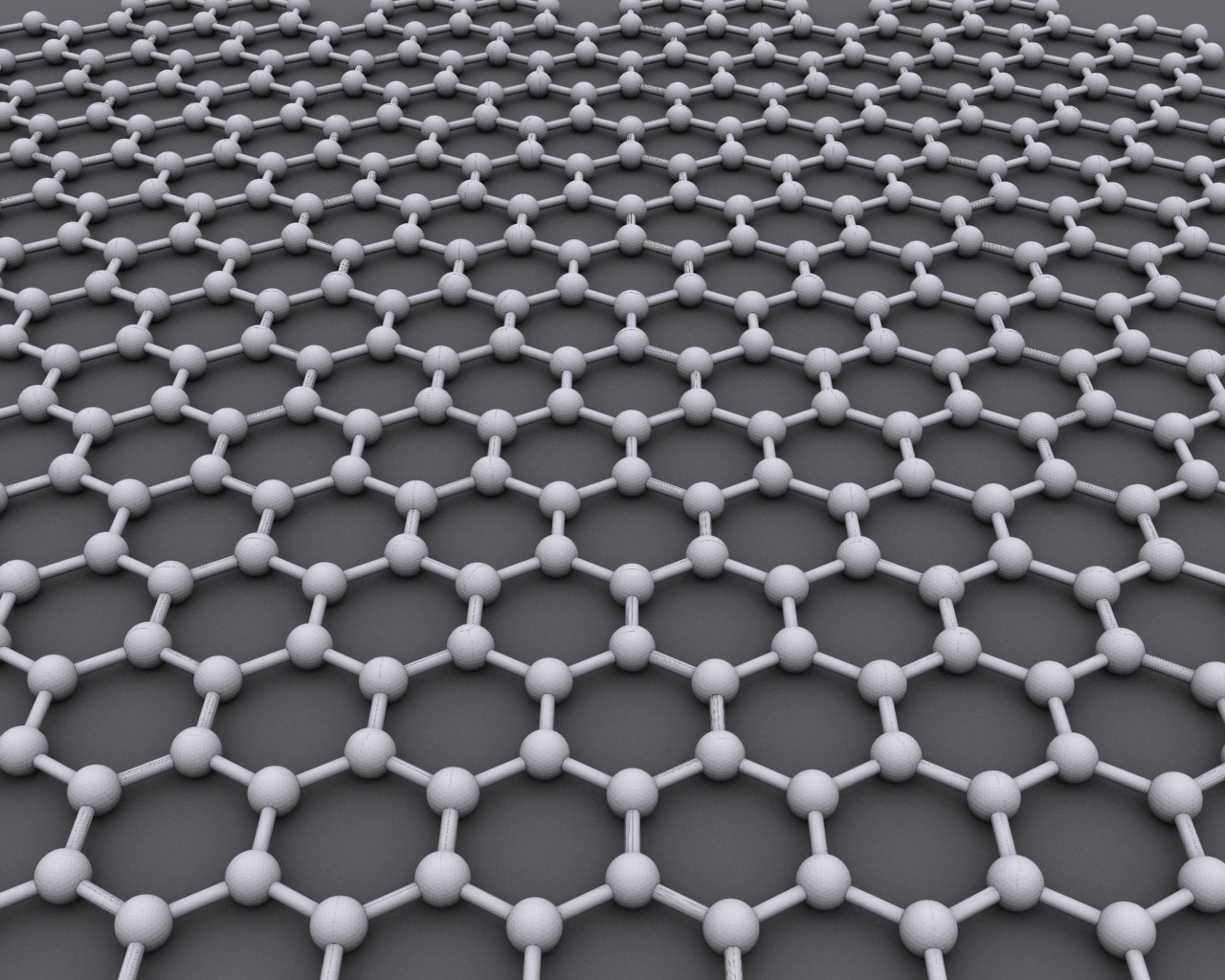 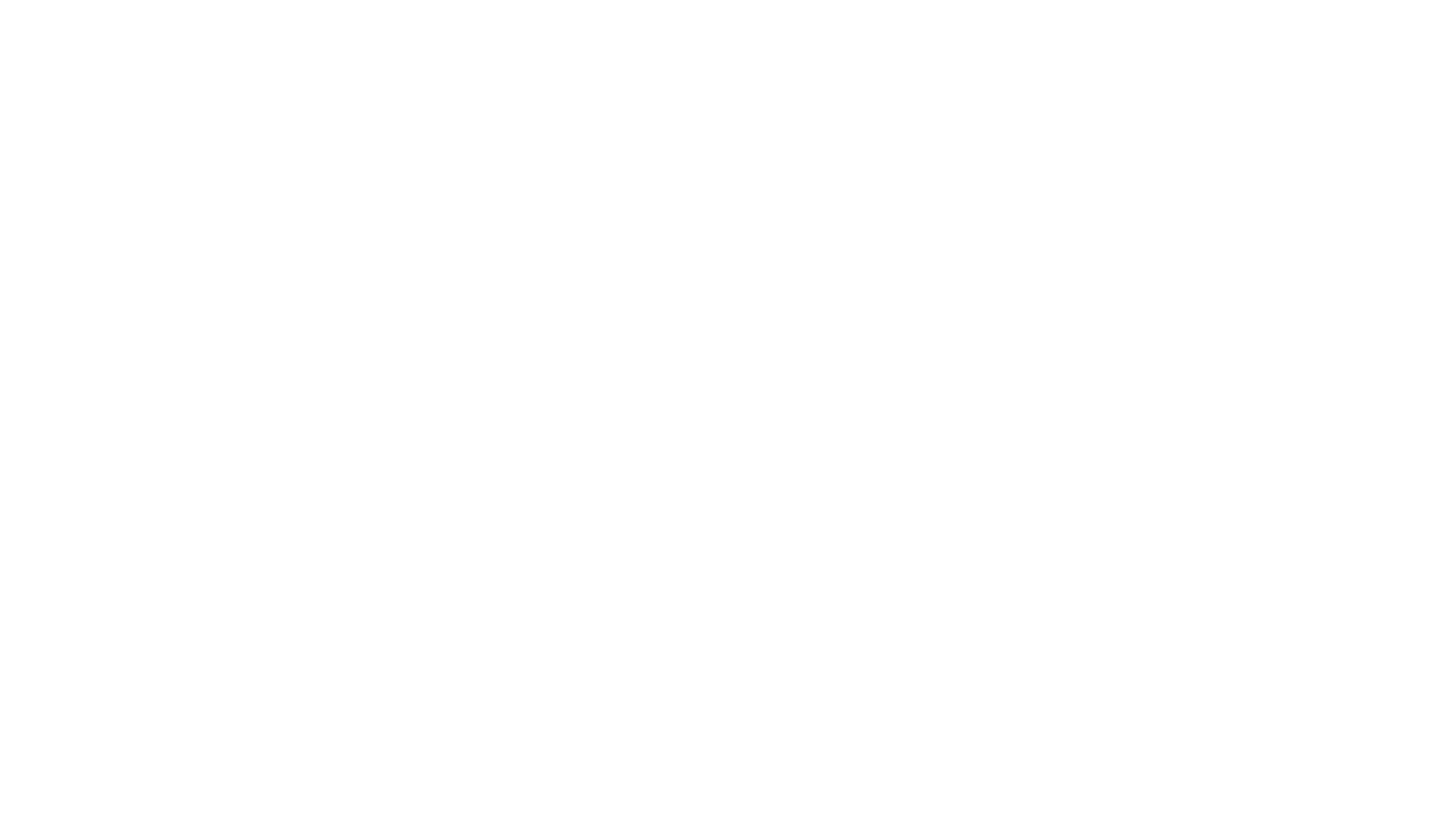 THE ULTIMATE FUTURE MATERIAL
Each atom connected by a σ-bond
Large thermal and electrical conductivity, strong, can be shaped
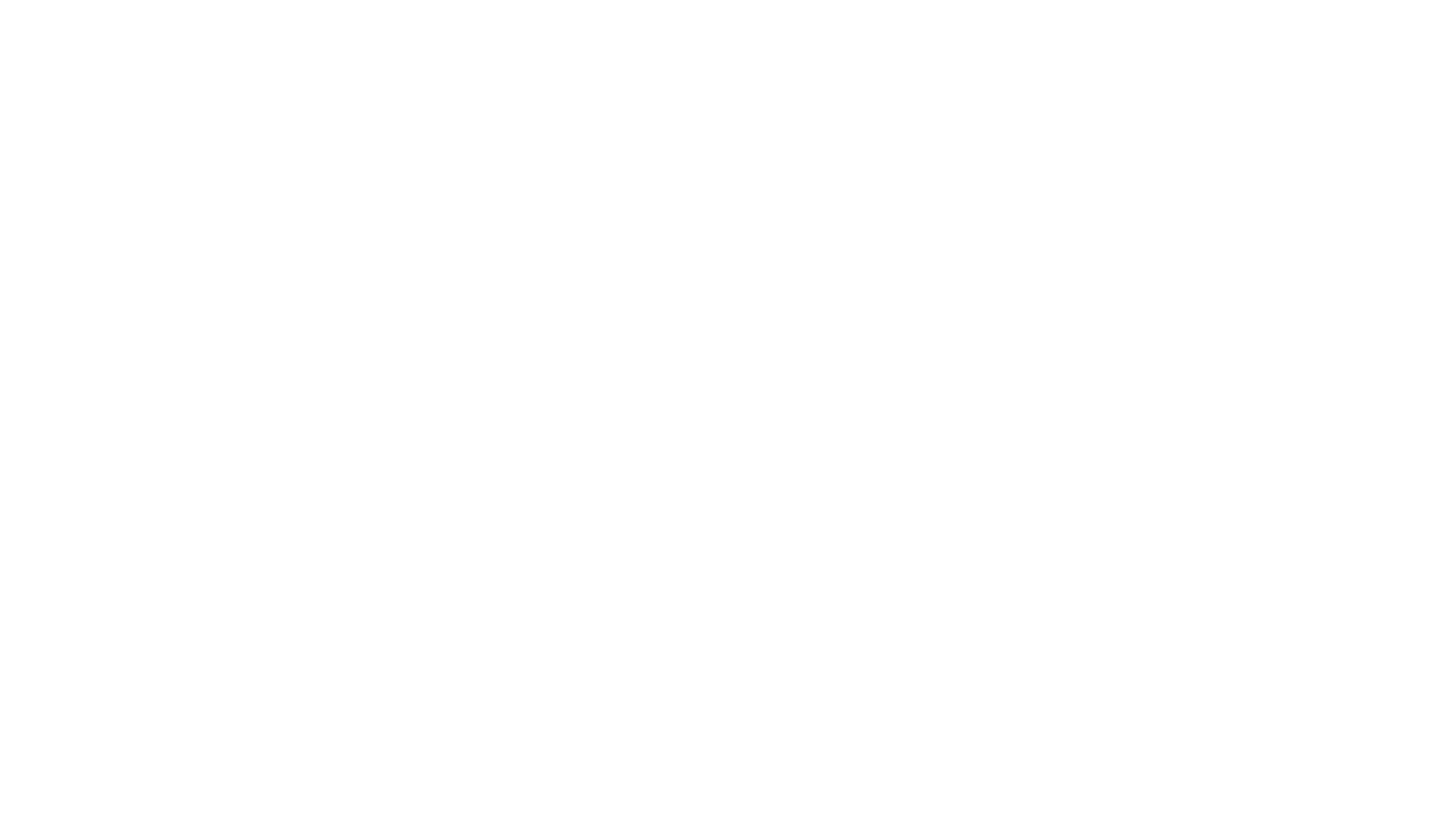 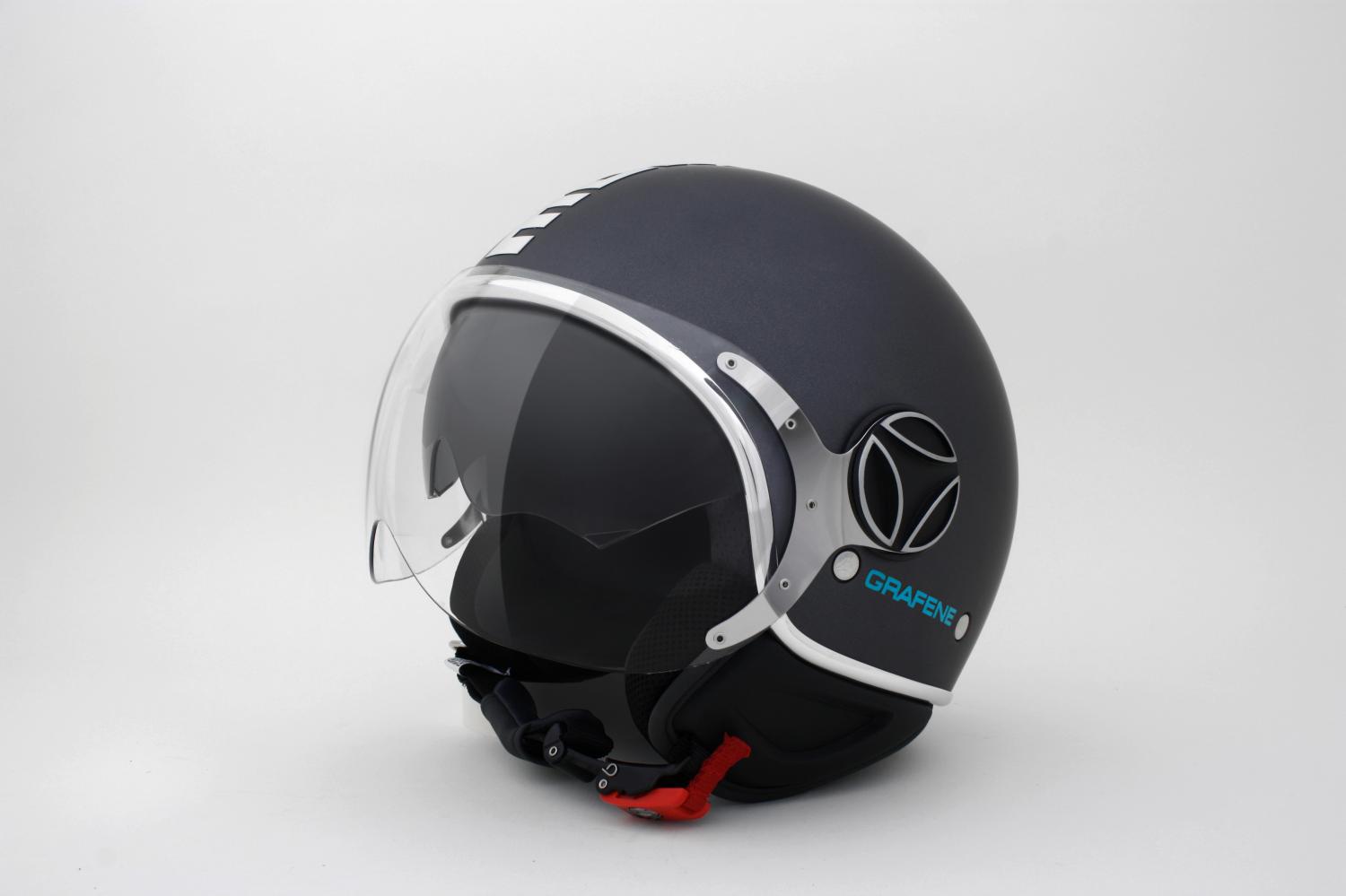 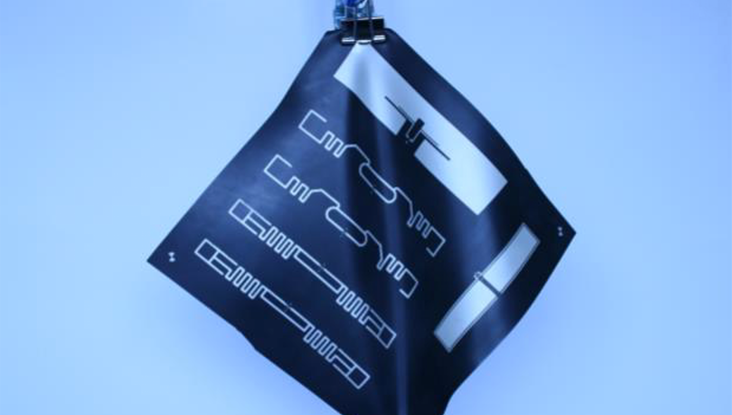 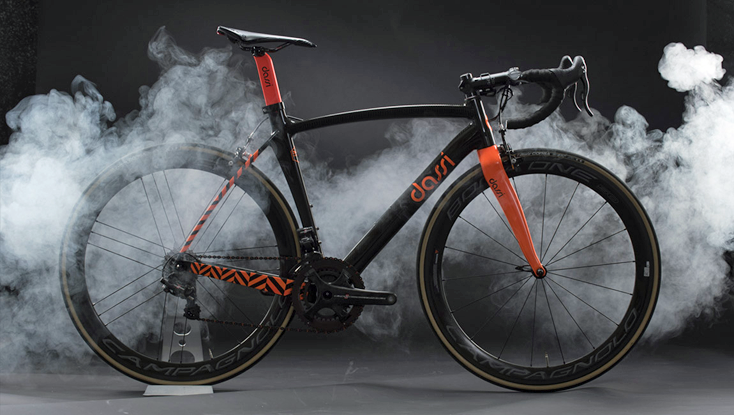 JUST A FEW GRAPHENE IDEAS…
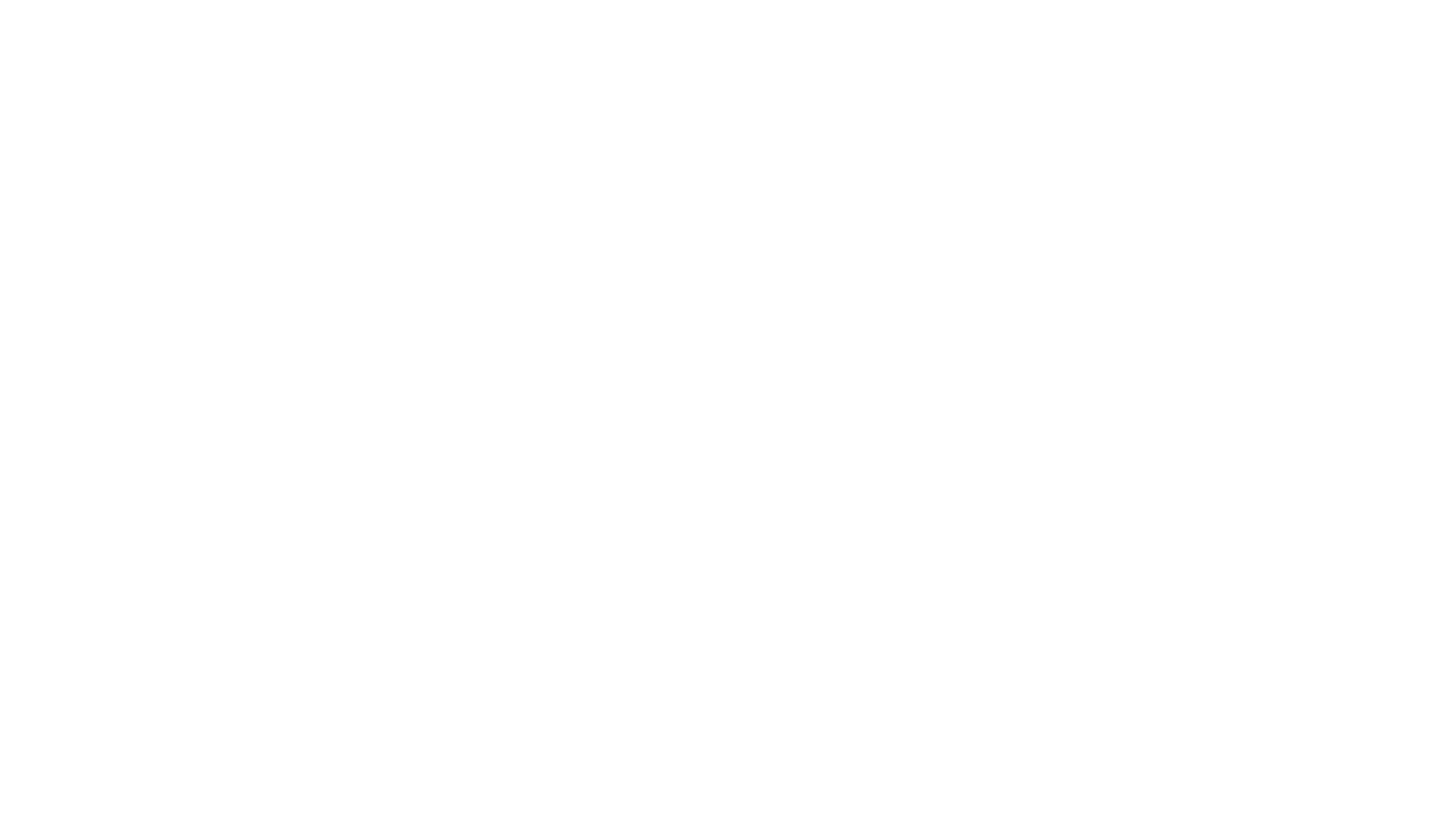 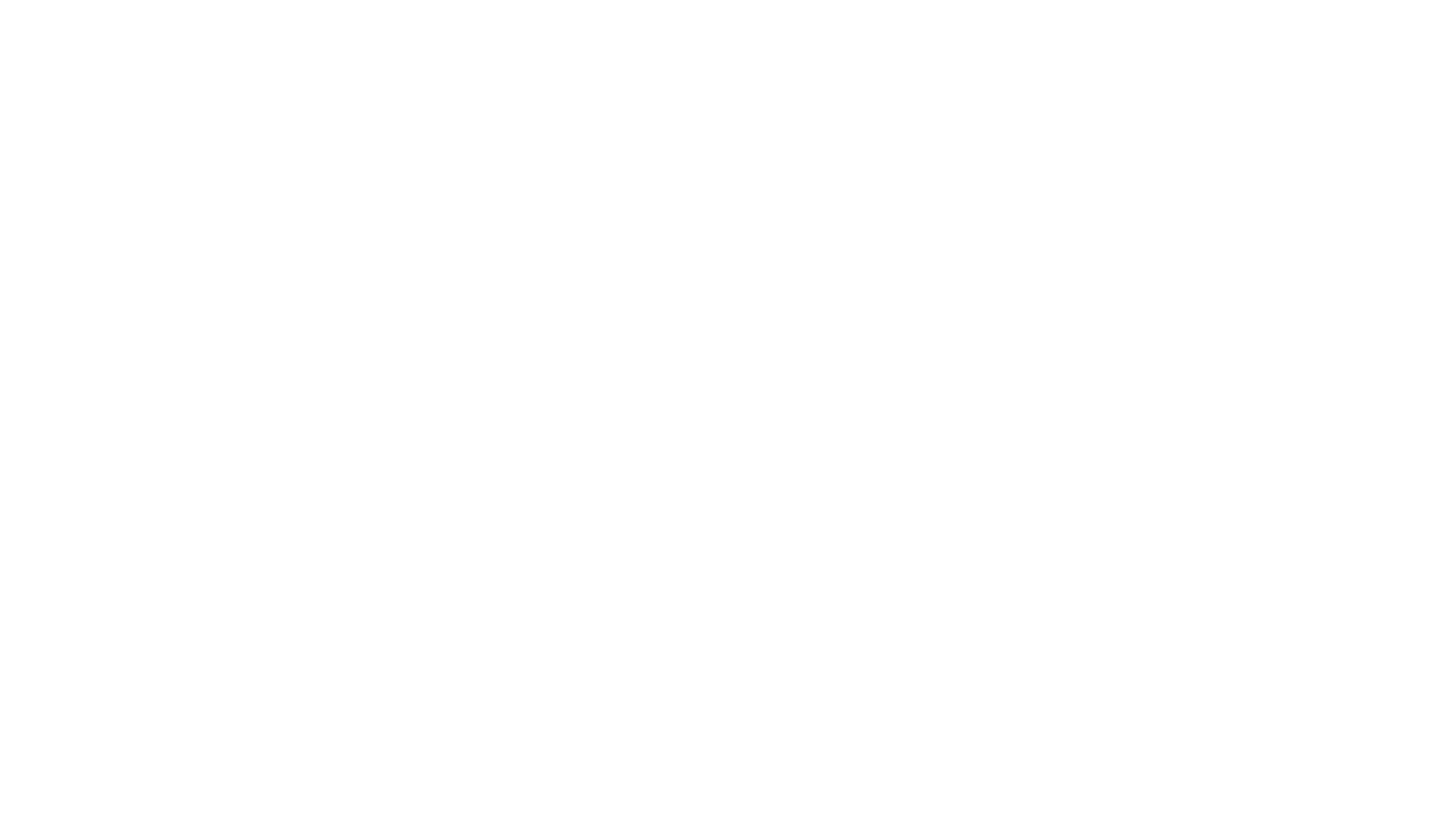 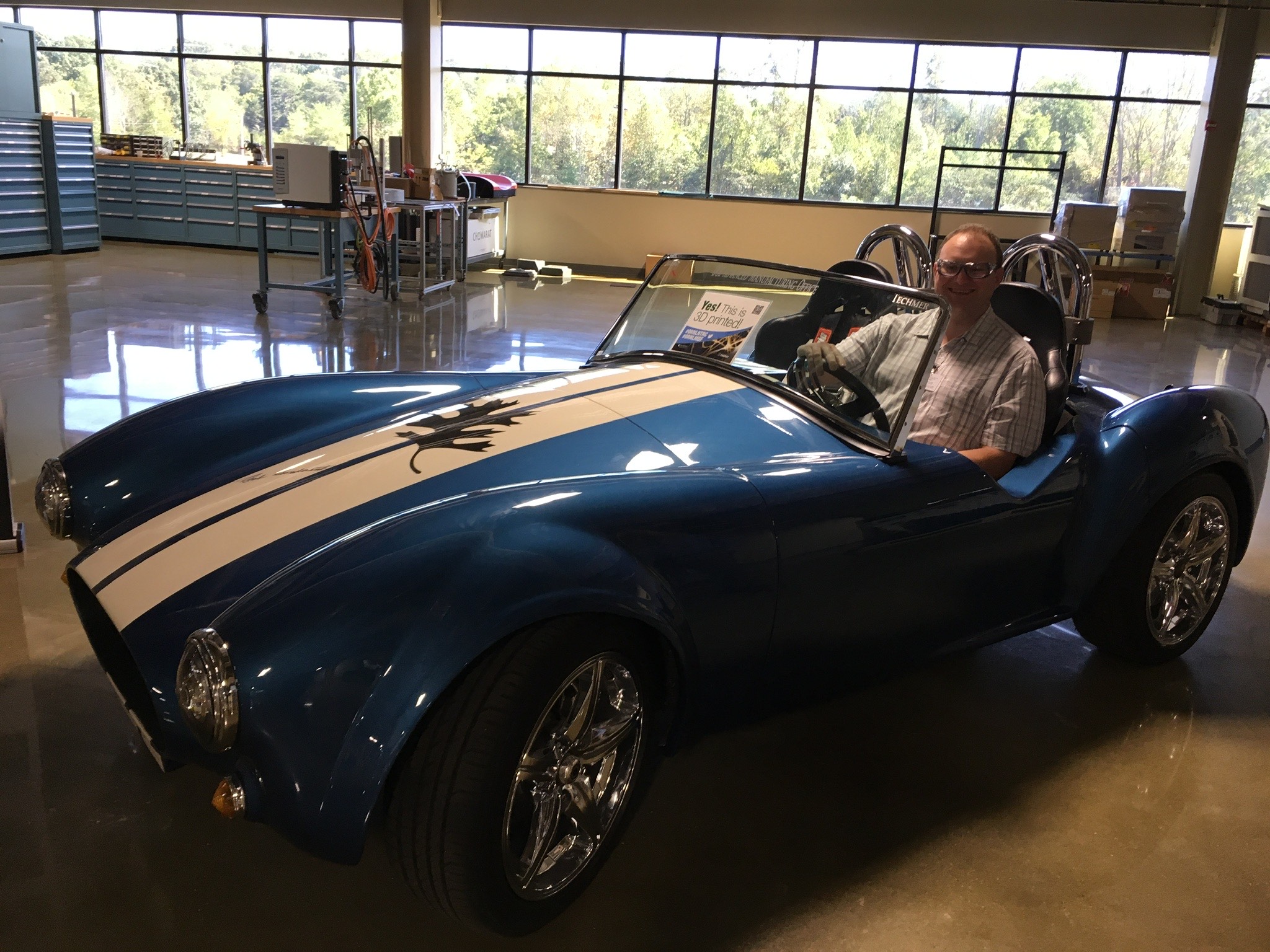 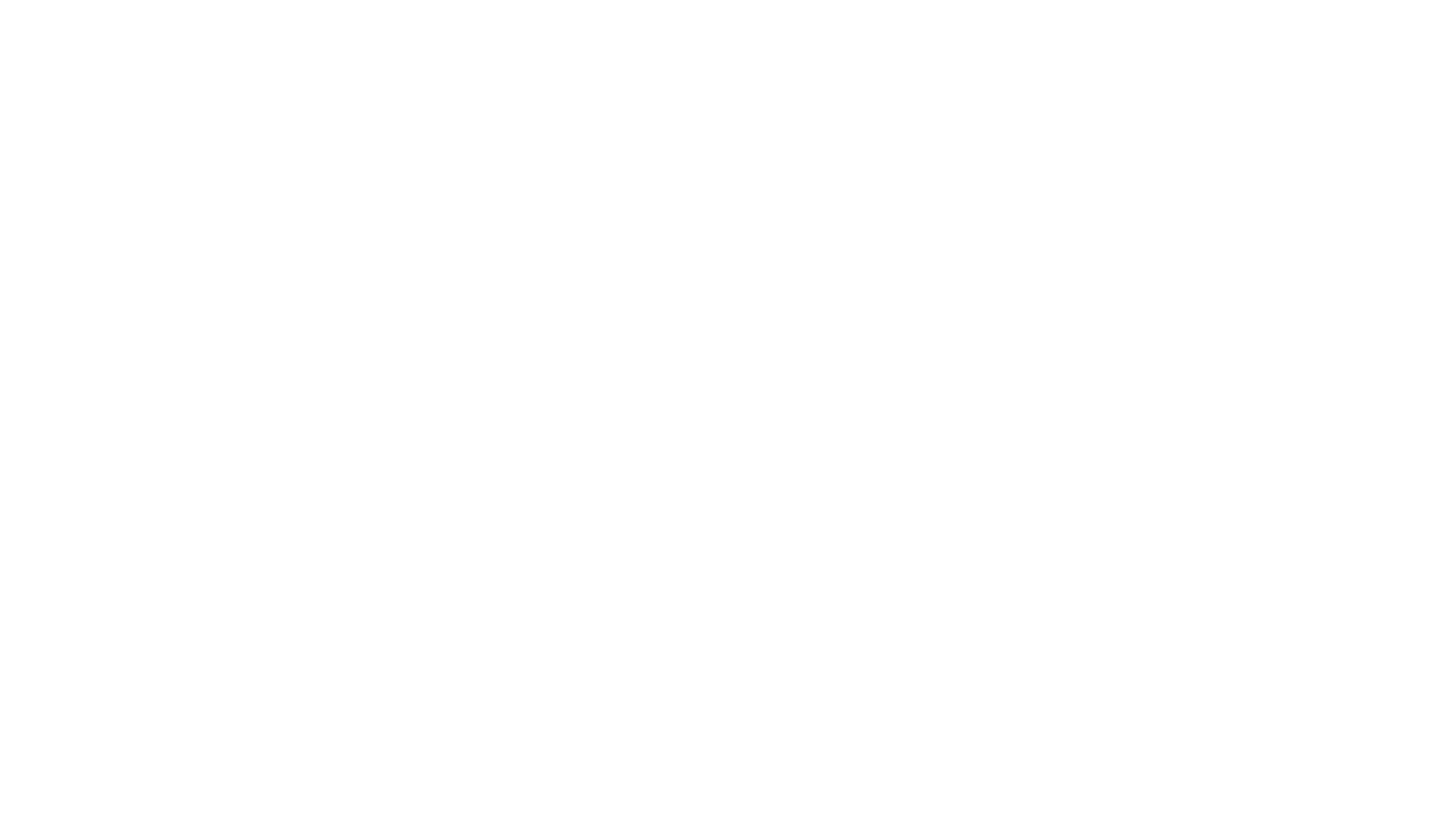 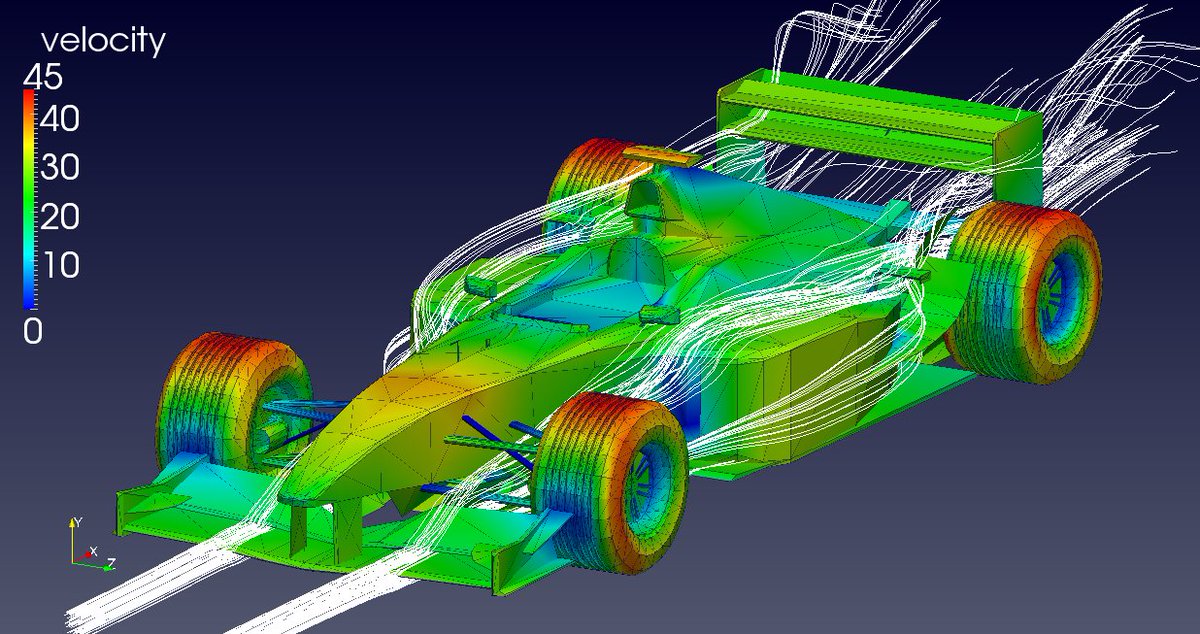 How do Aerodynamics help me?
F1 cars could drive upside down
What if we could use their aero packages elsewhere?
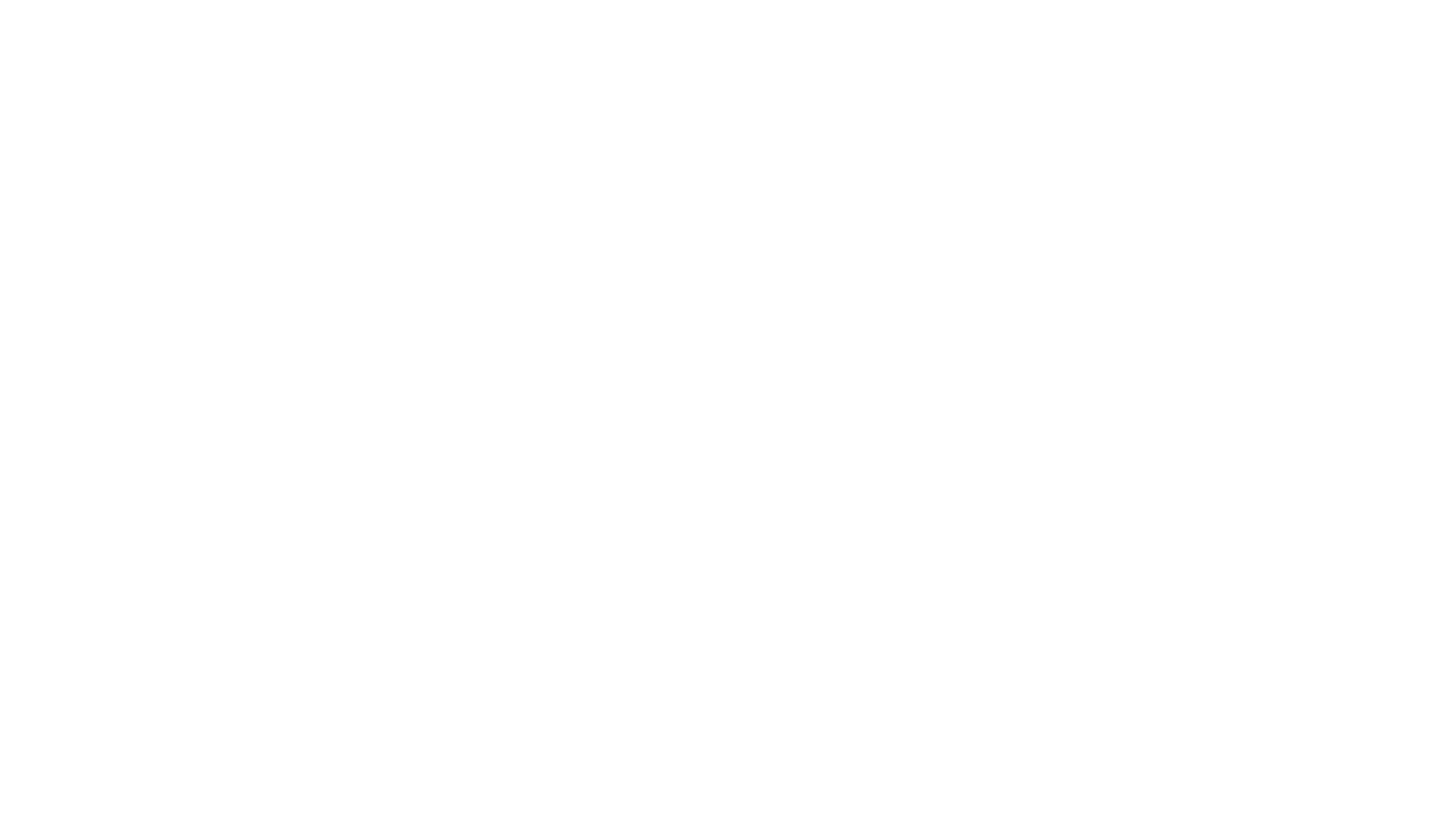 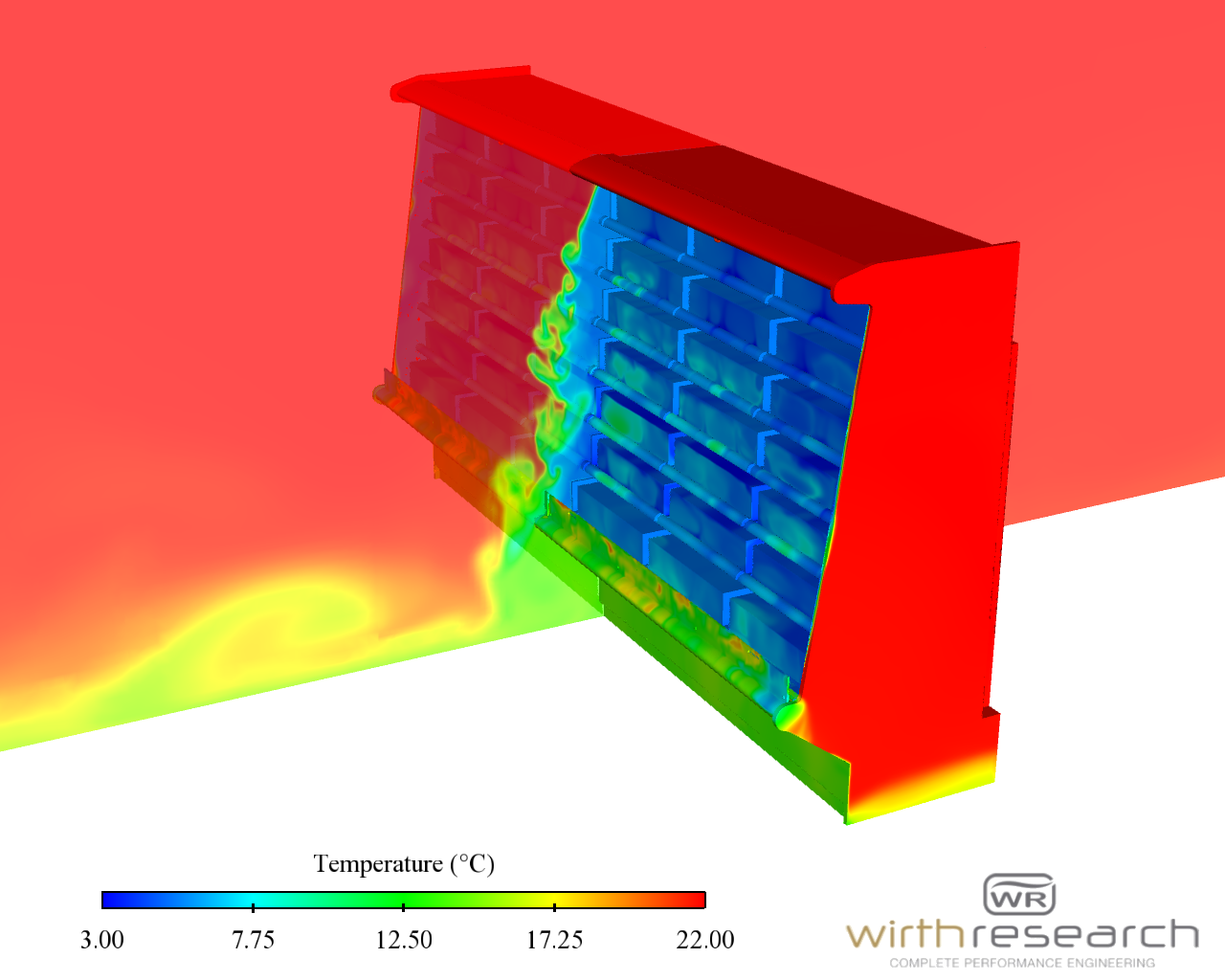 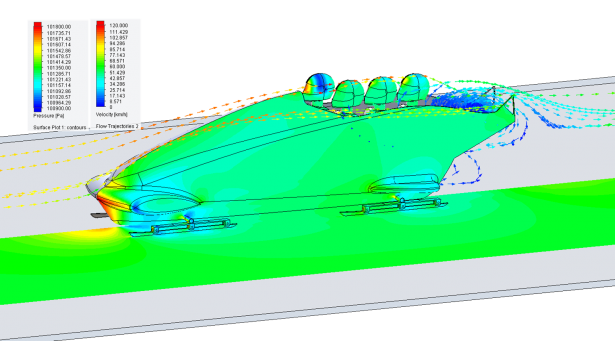 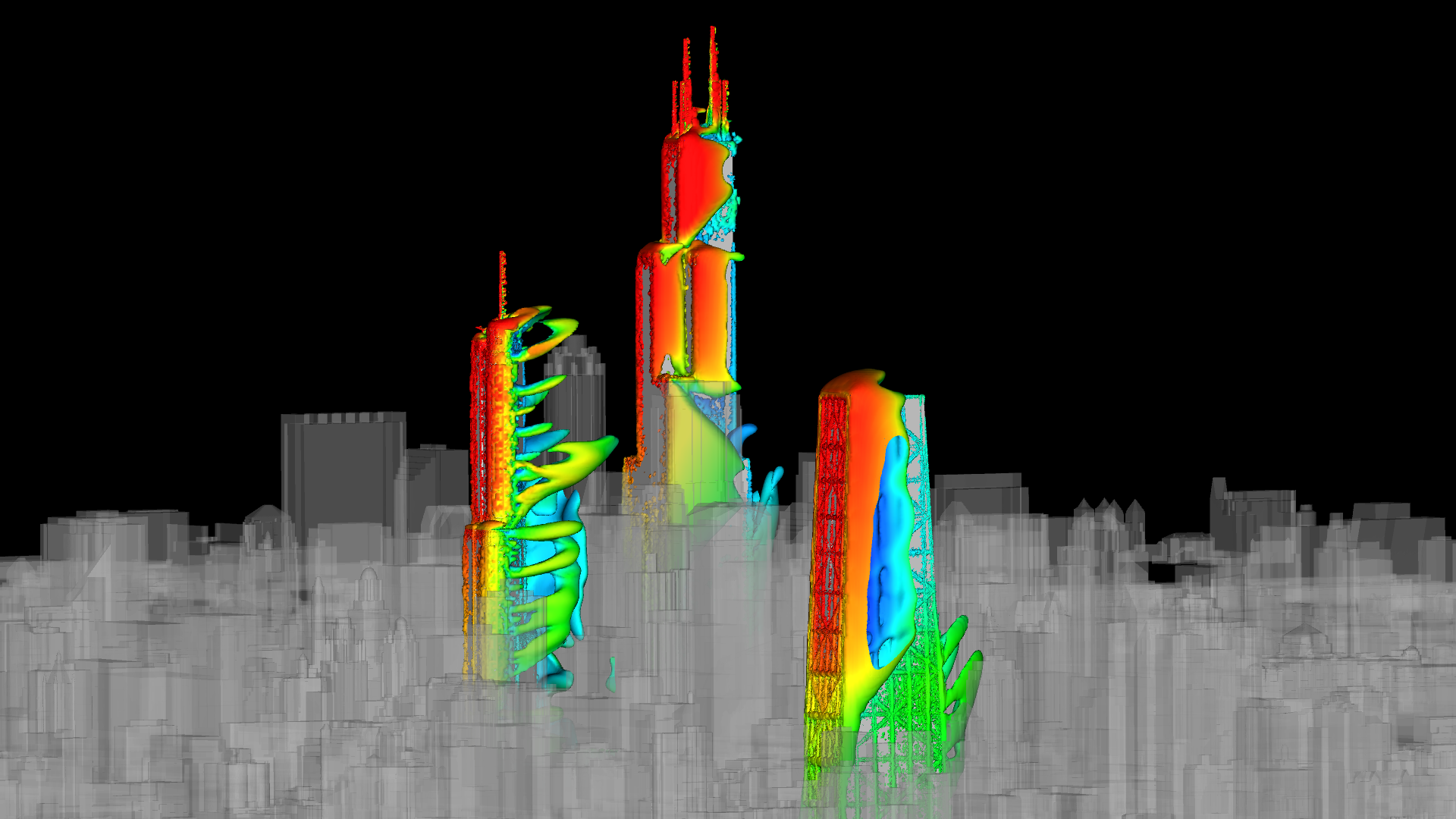 The world of CFD
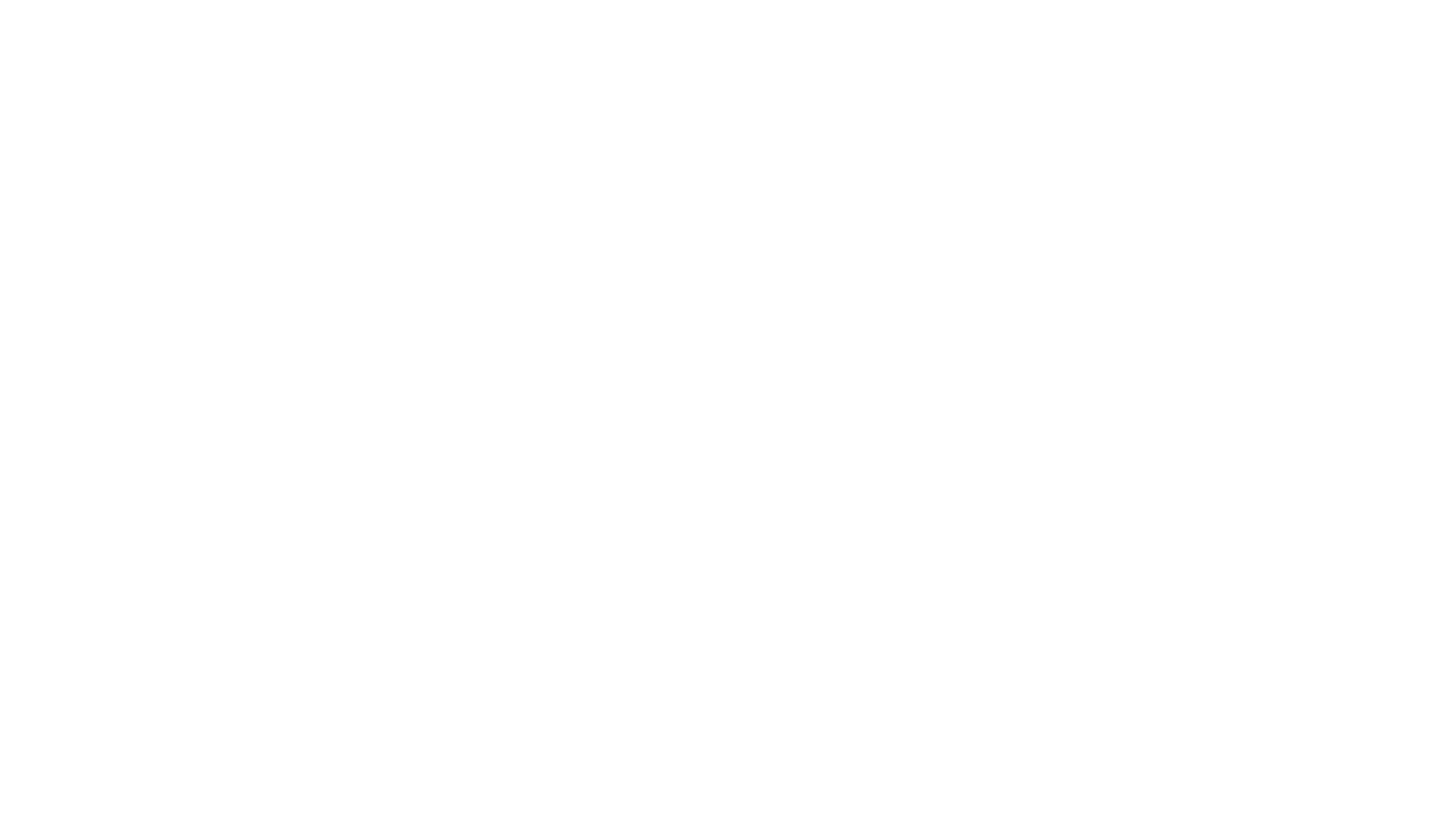 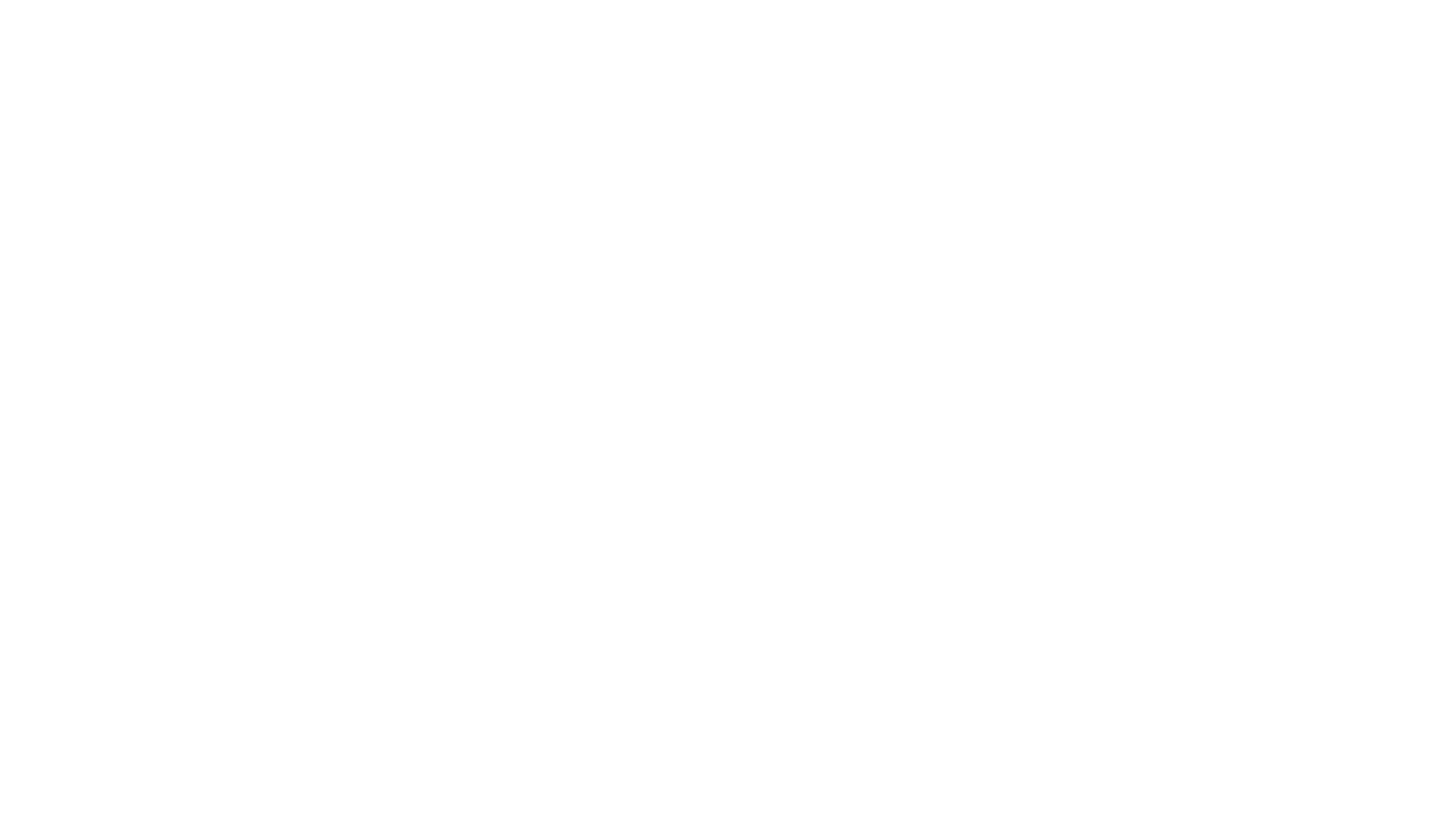 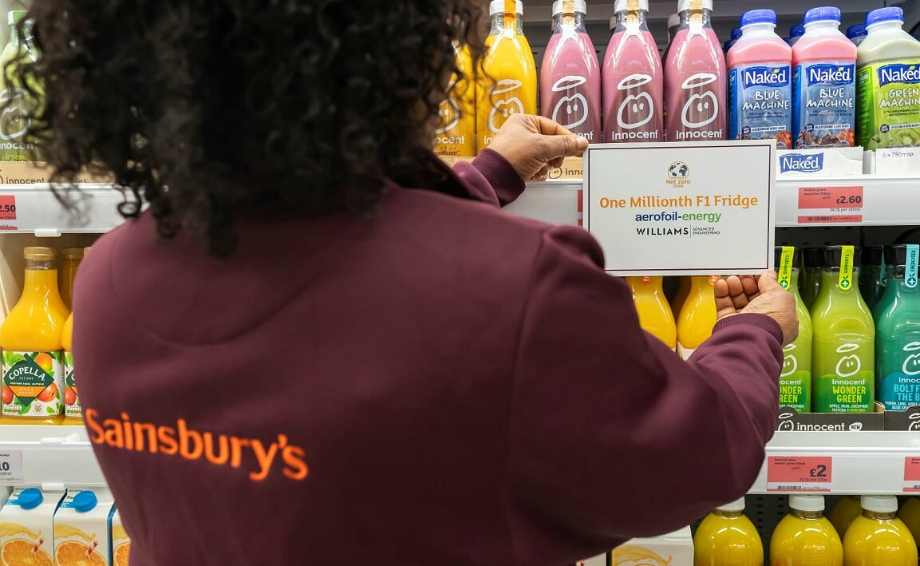 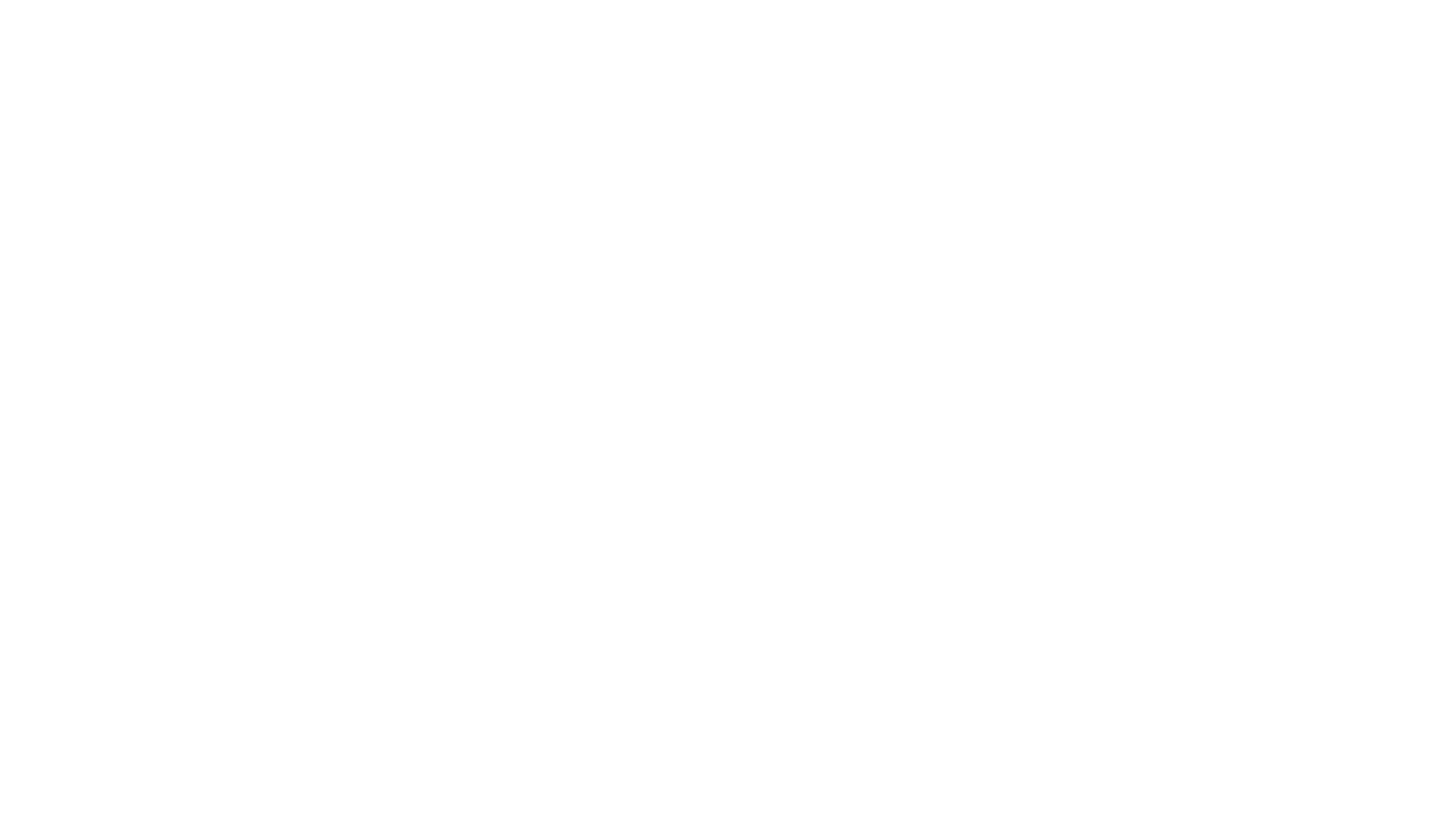 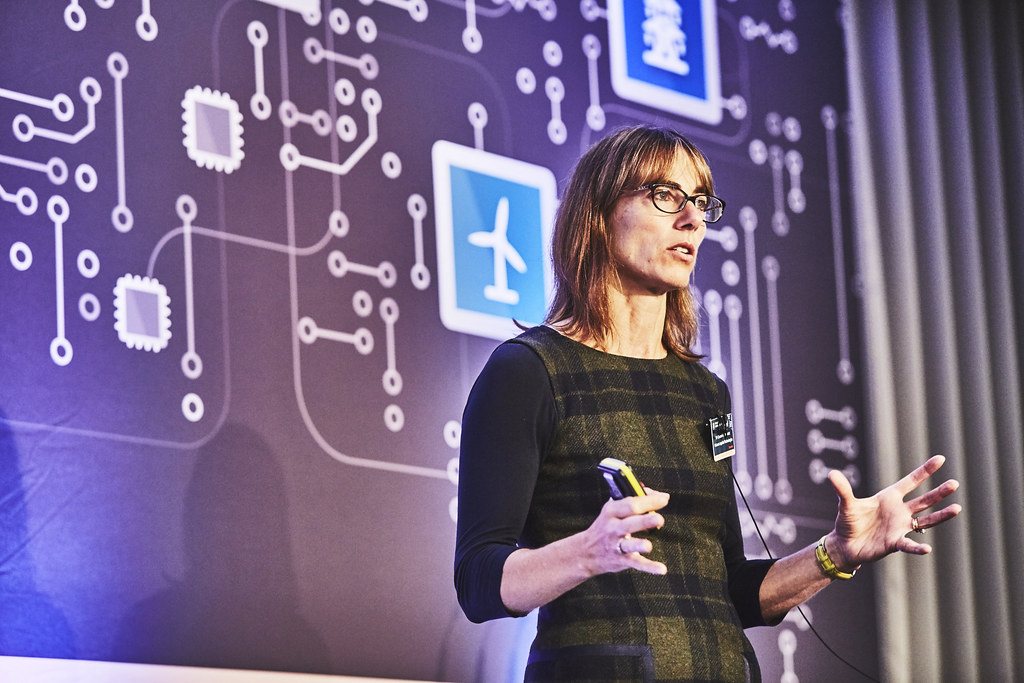 Why not model other things?
Caroline Hargrove, formerly of McLaren
Now looking at the concept of digital twins
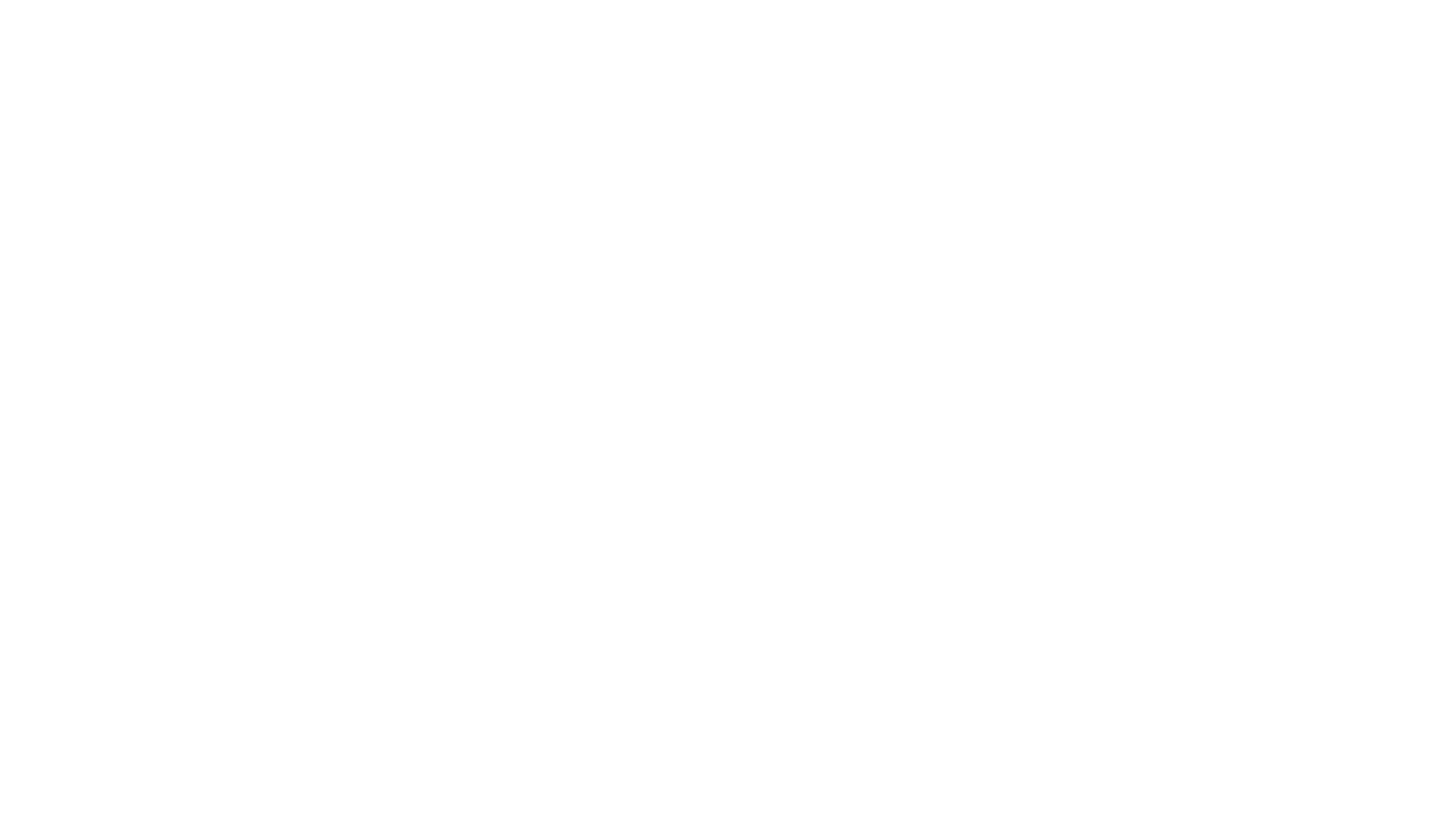 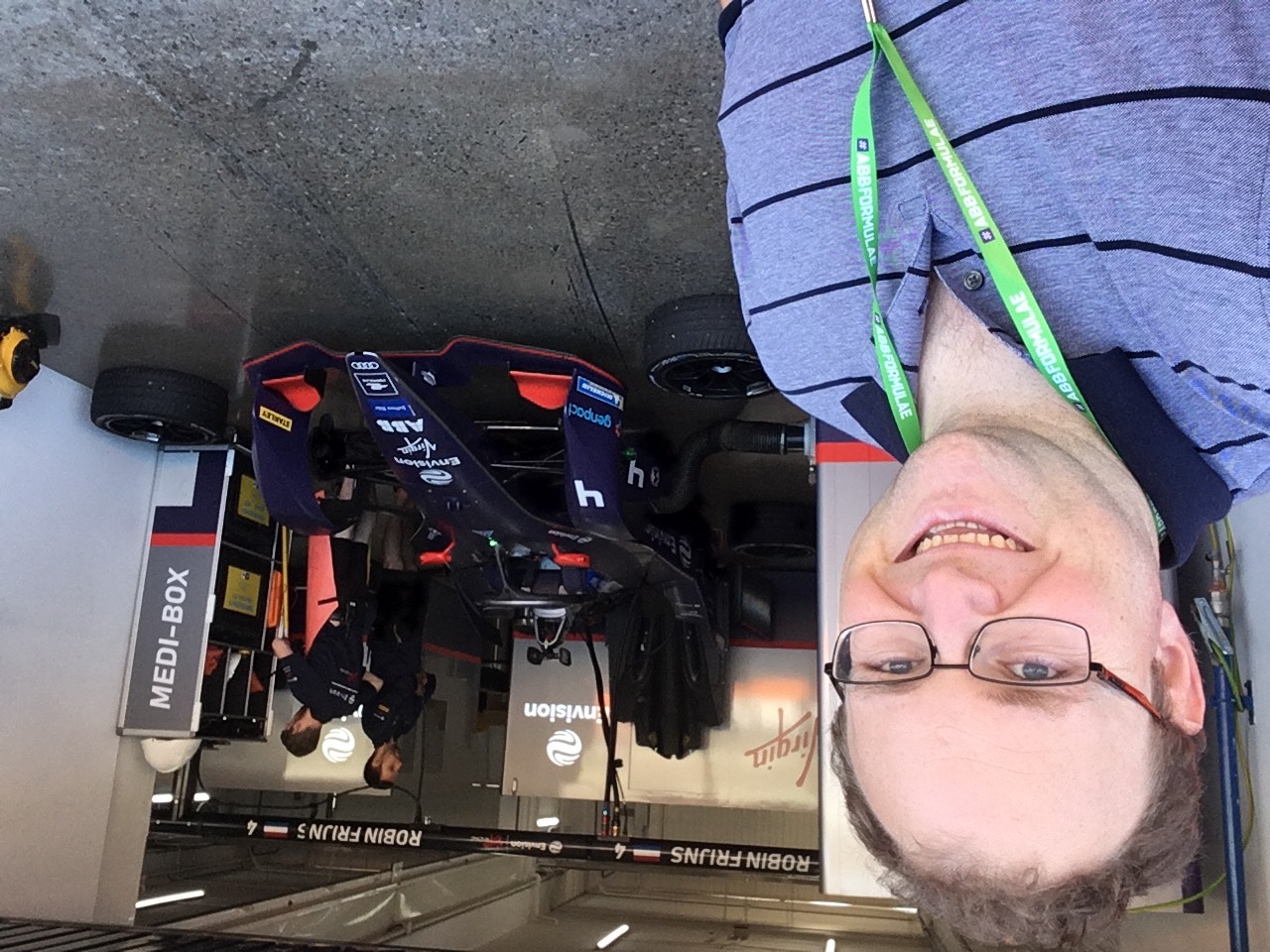 What will power the future?
Li-ion batteries already used, 350kw engine (470bph)
40% of energy used in the race is recovered through braking
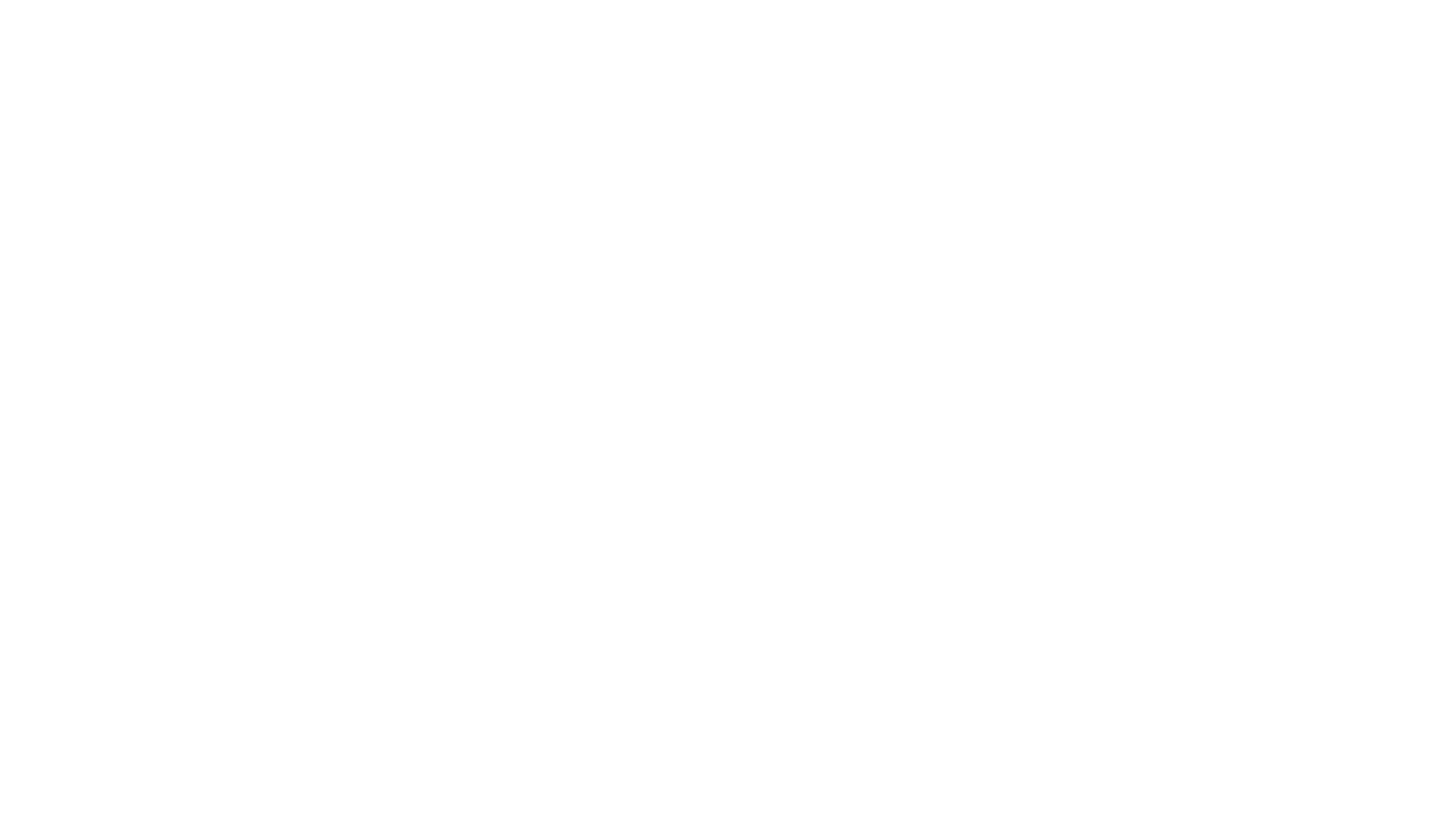 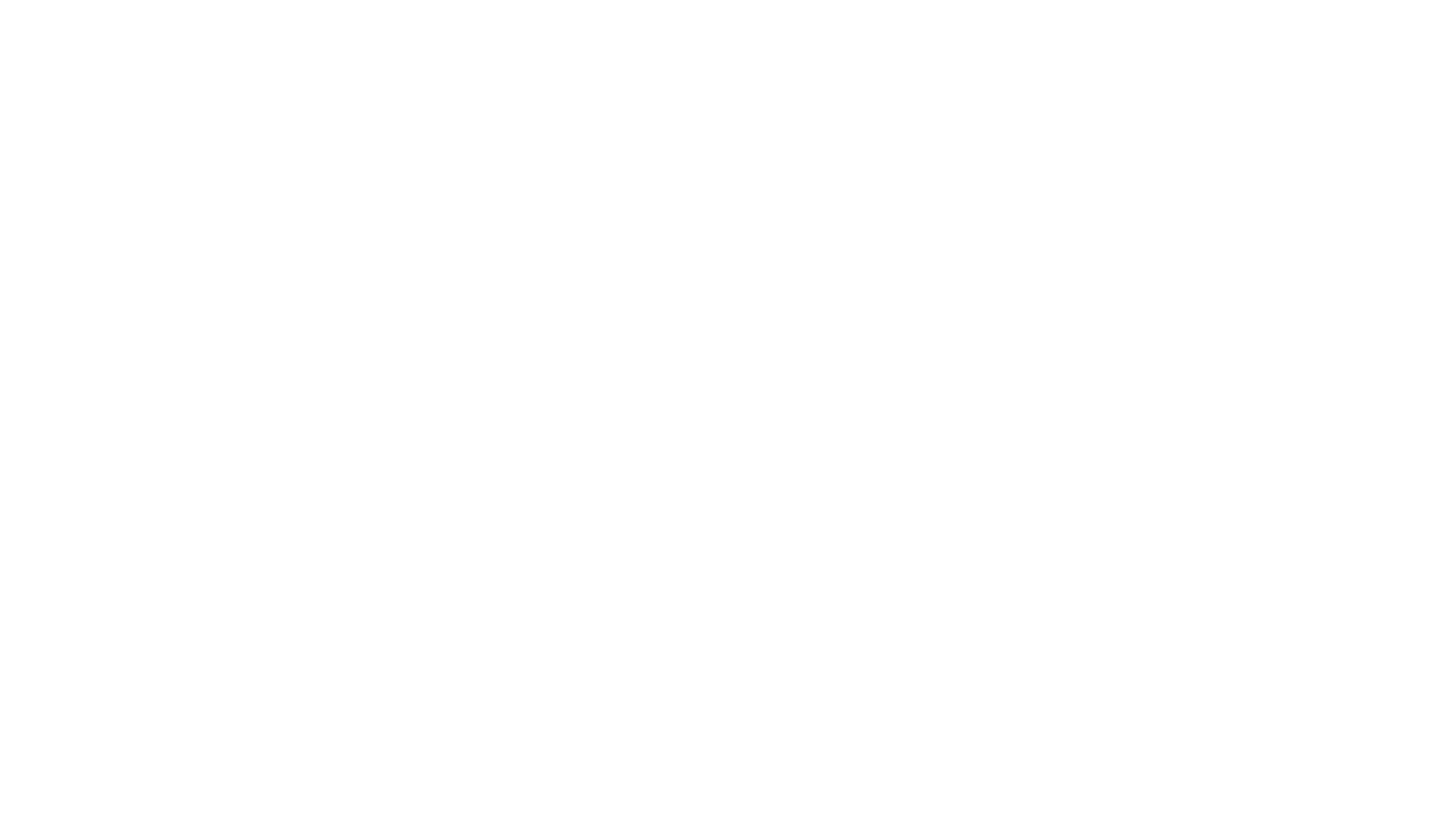 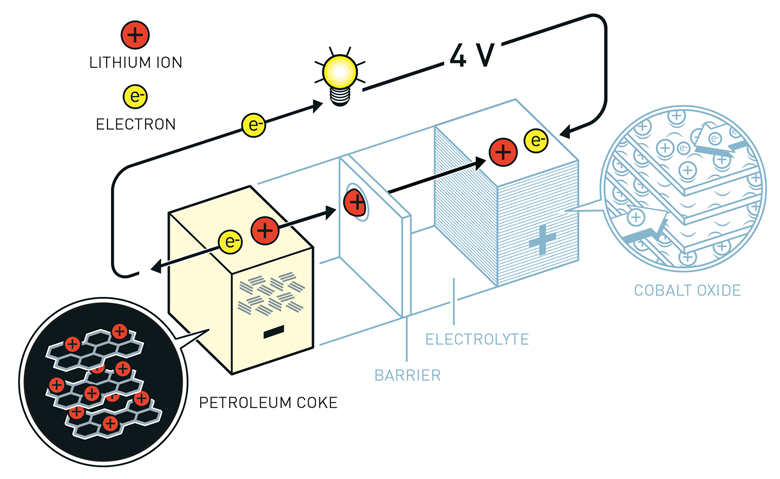 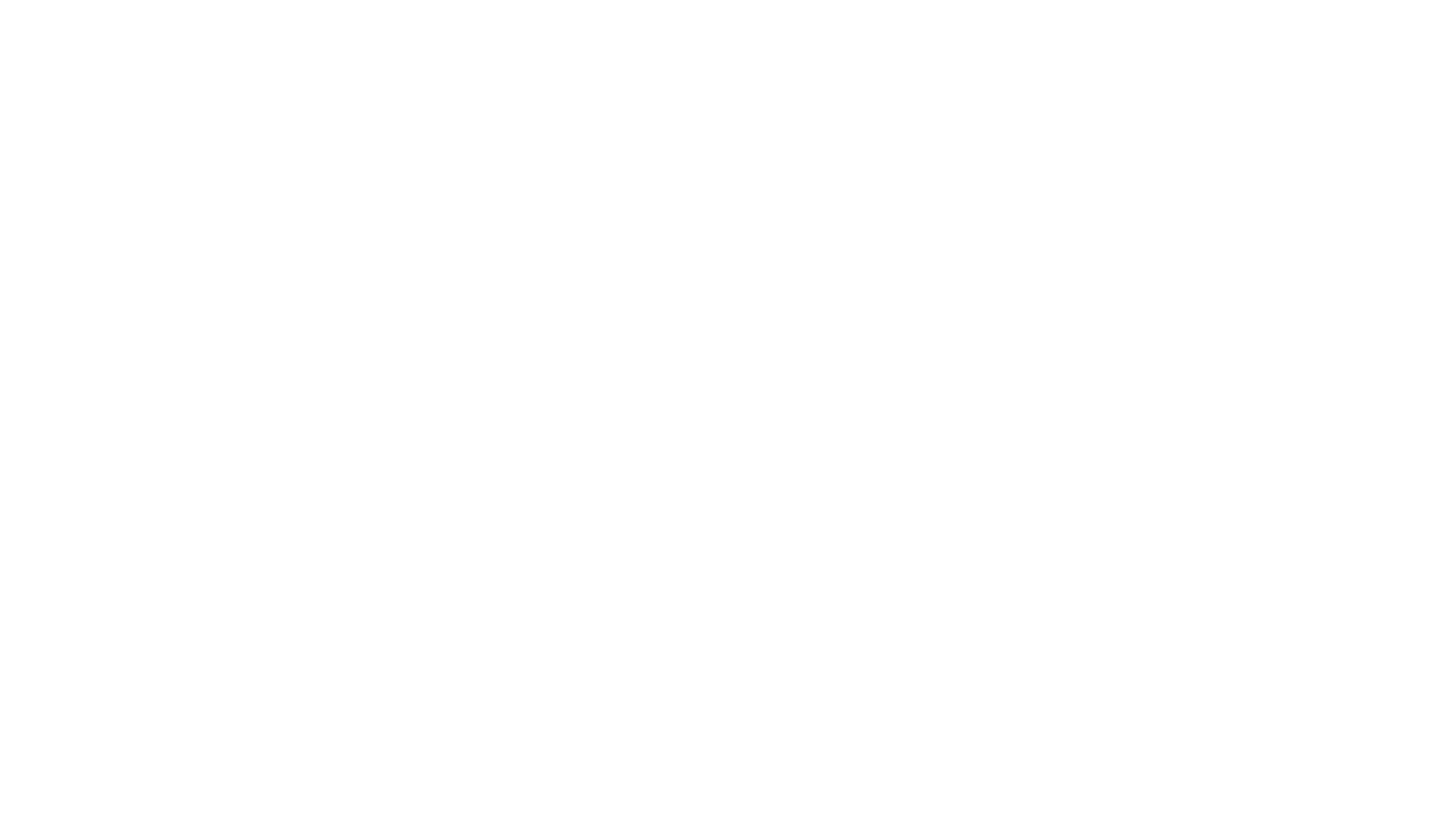 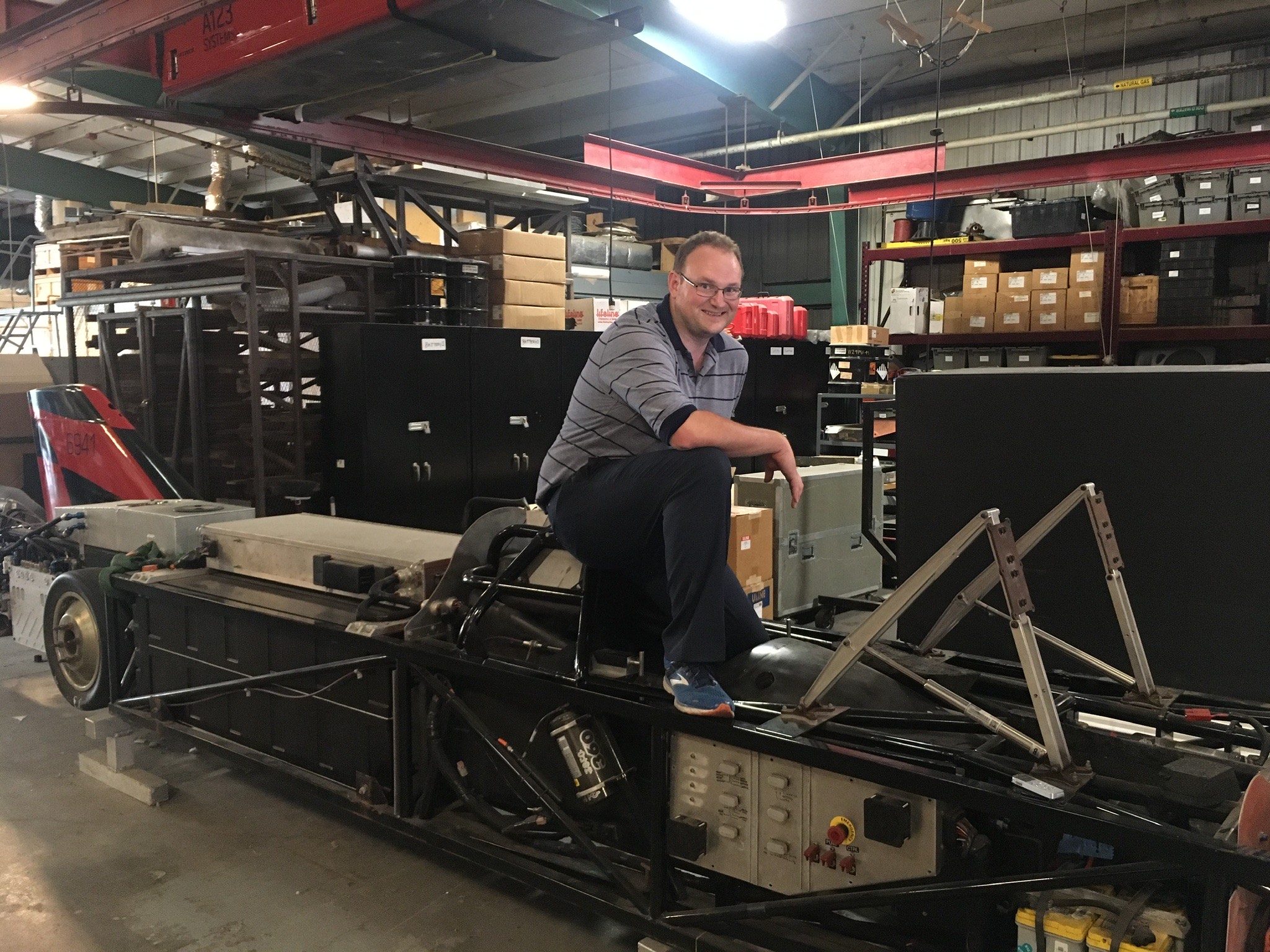 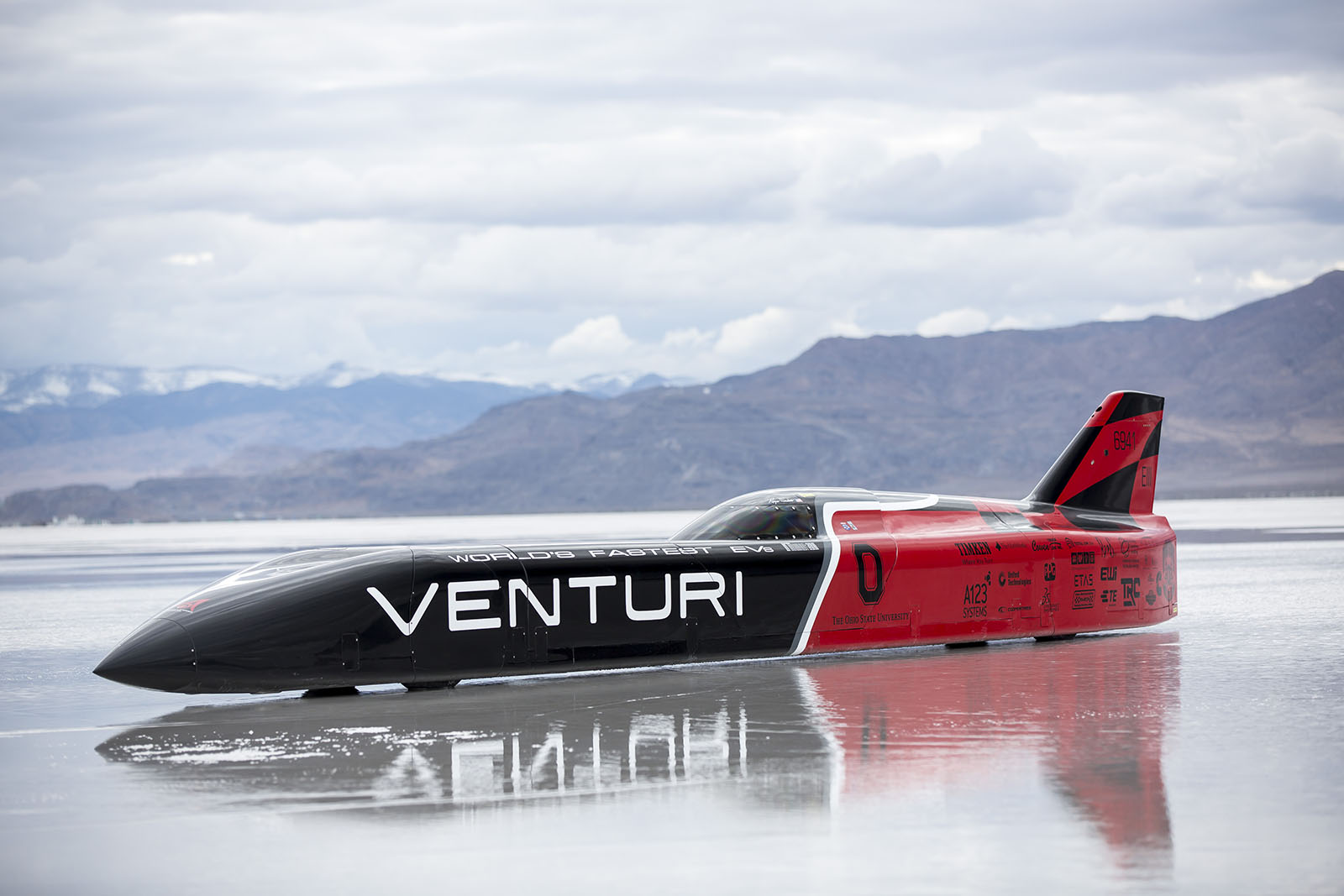 The world’s fastest electric car
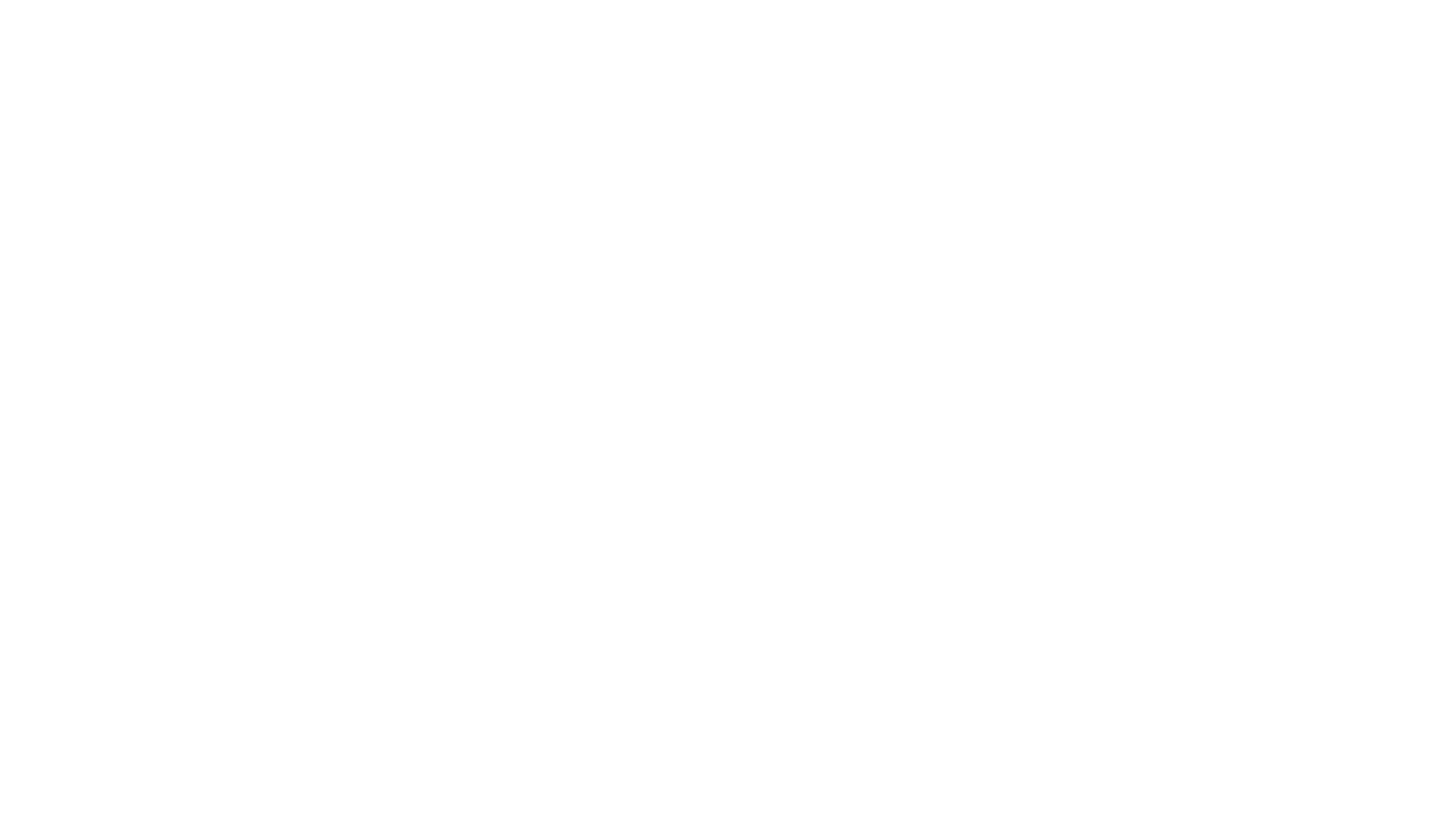 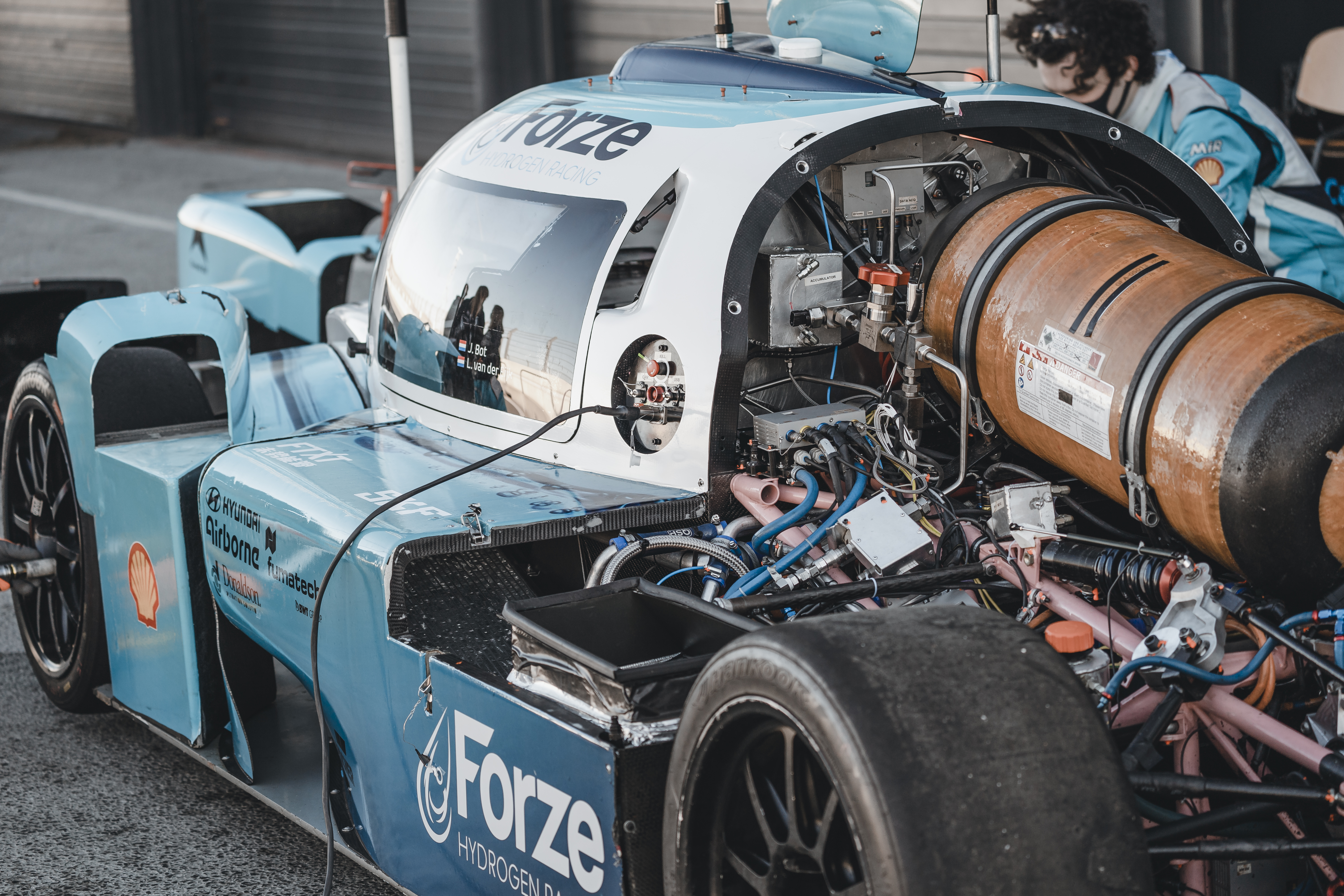 What will power the future?
Hydrogen power?
Biofuels?
Synthetic fuels?
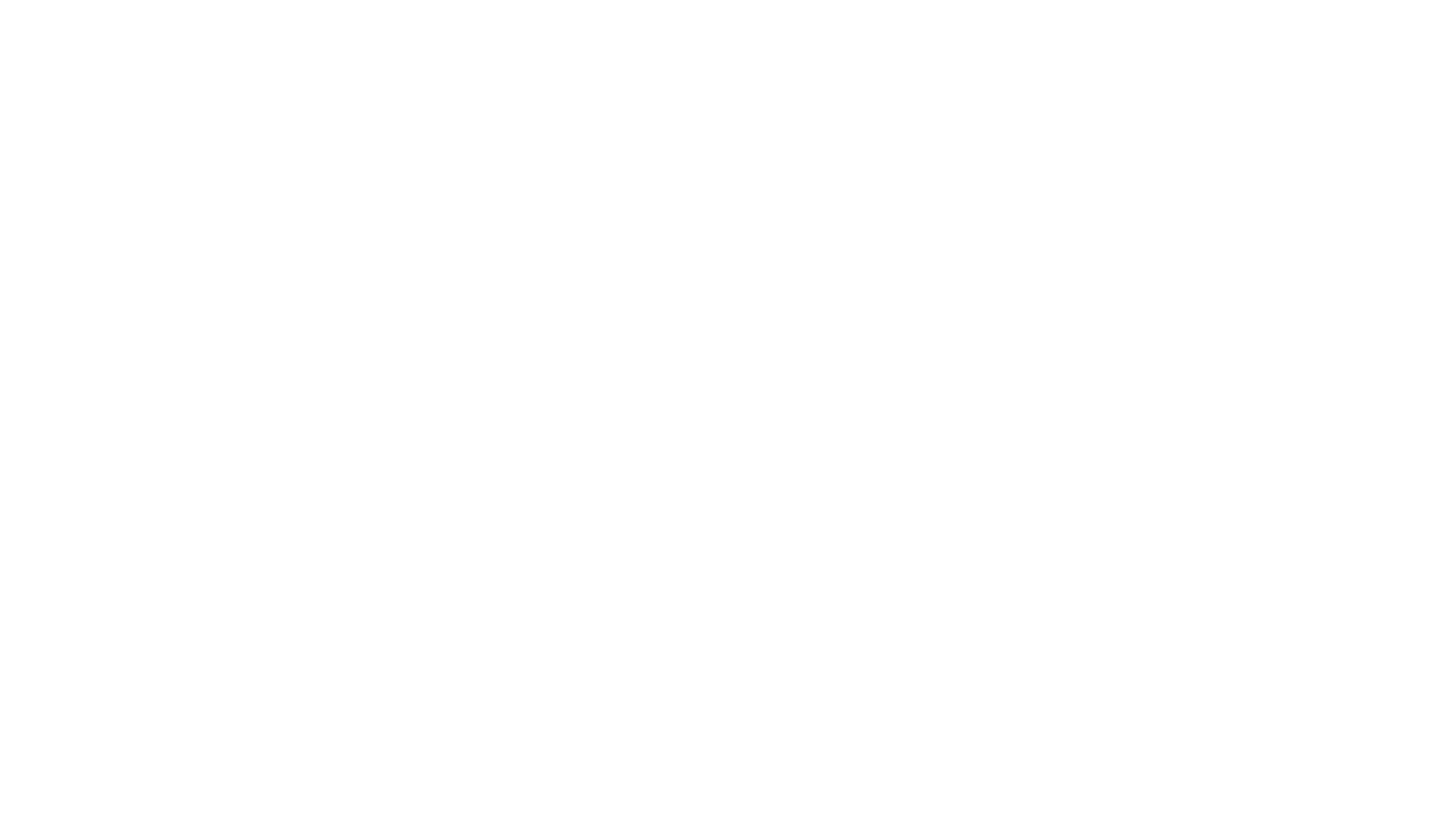 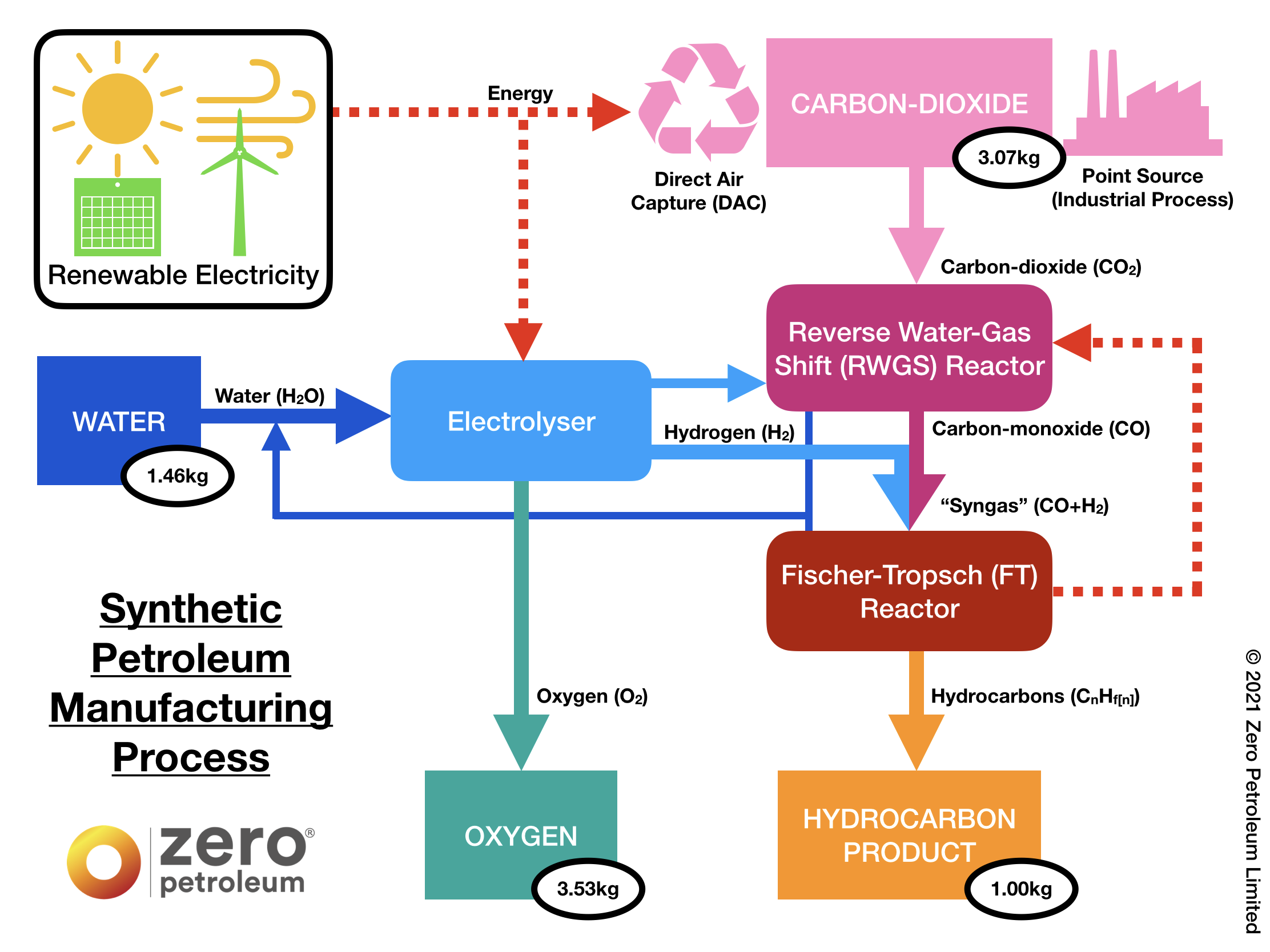 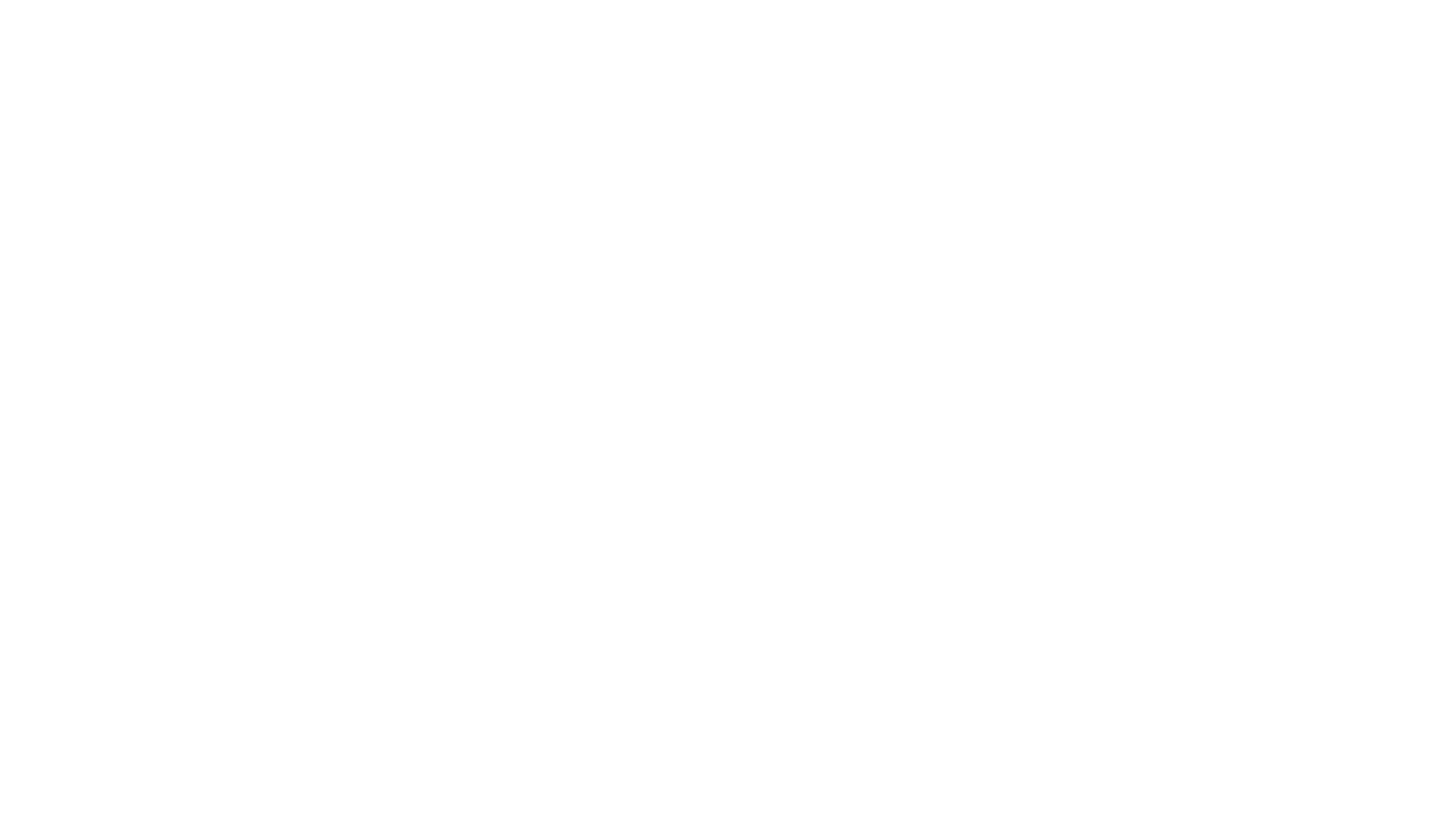 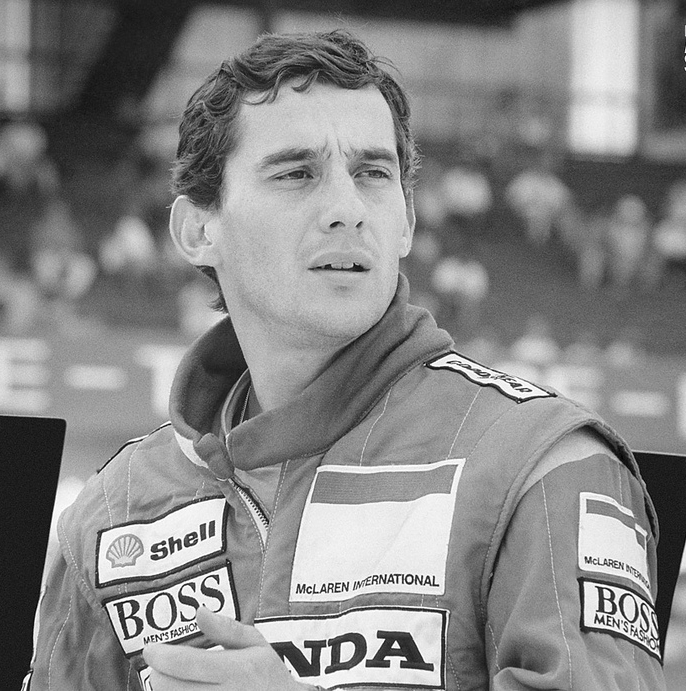 THE FUTURE OF DRIVERS
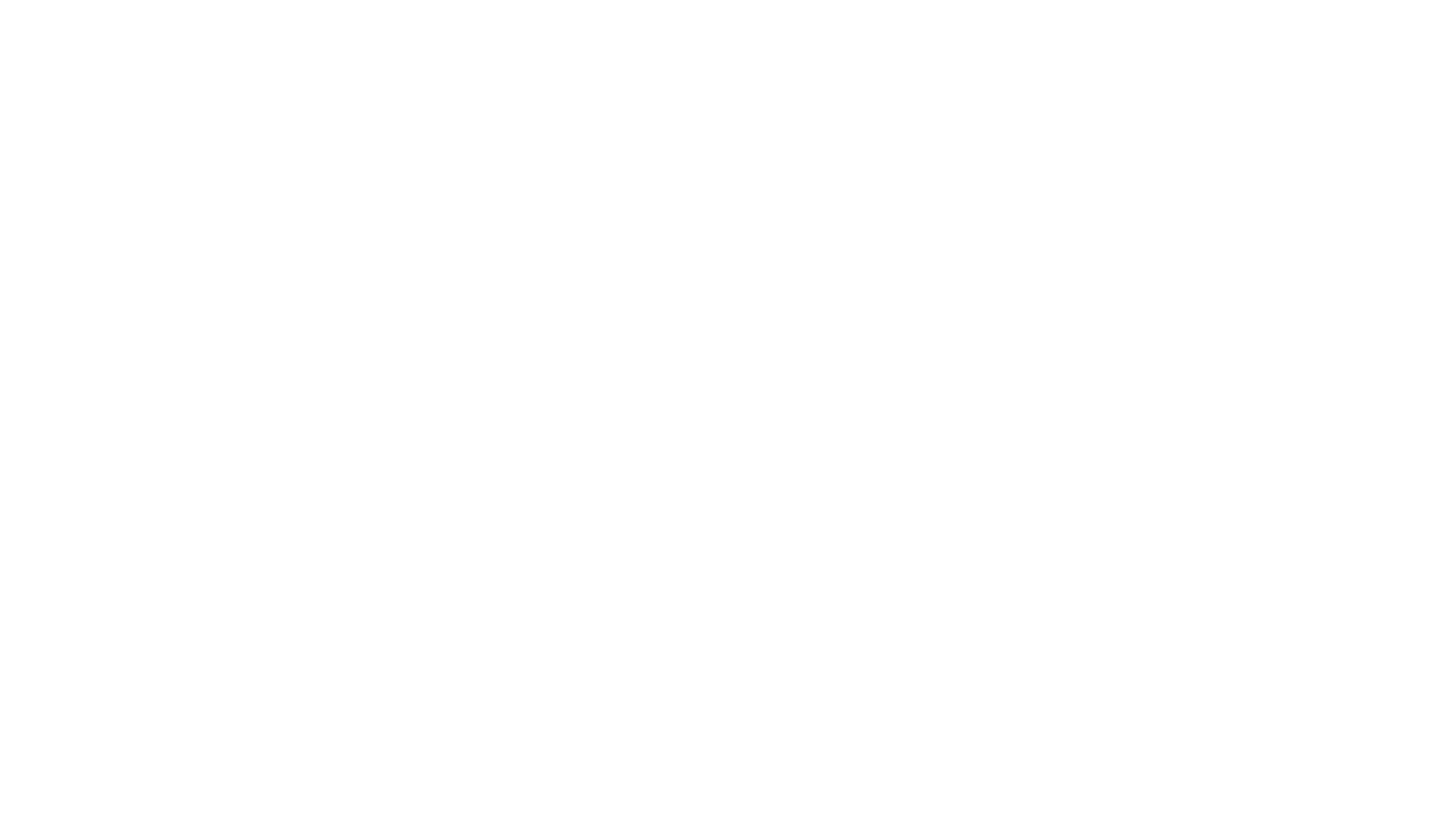 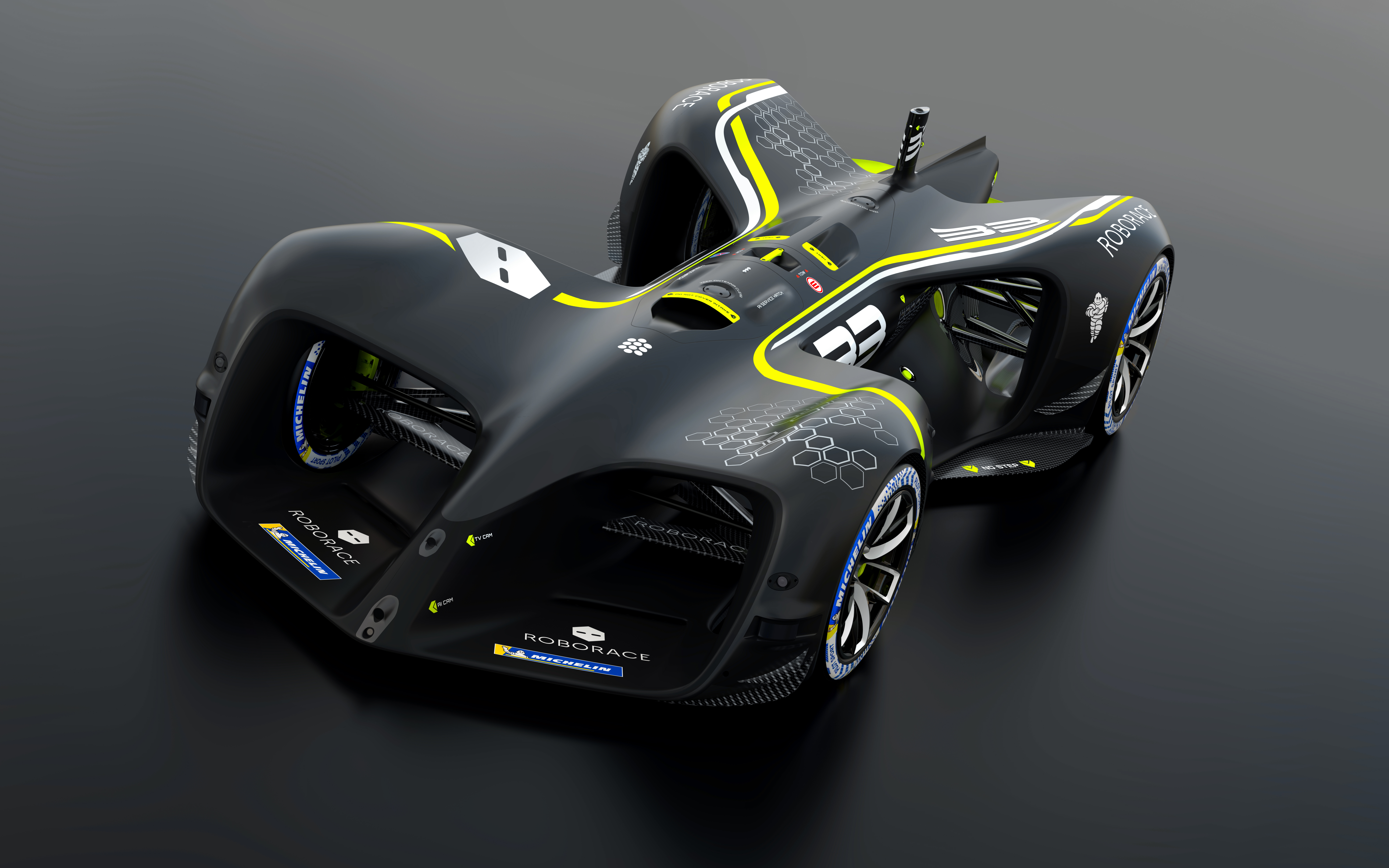 PERHAPS WE WON’T DRIVE OURSELVES AT ALL!
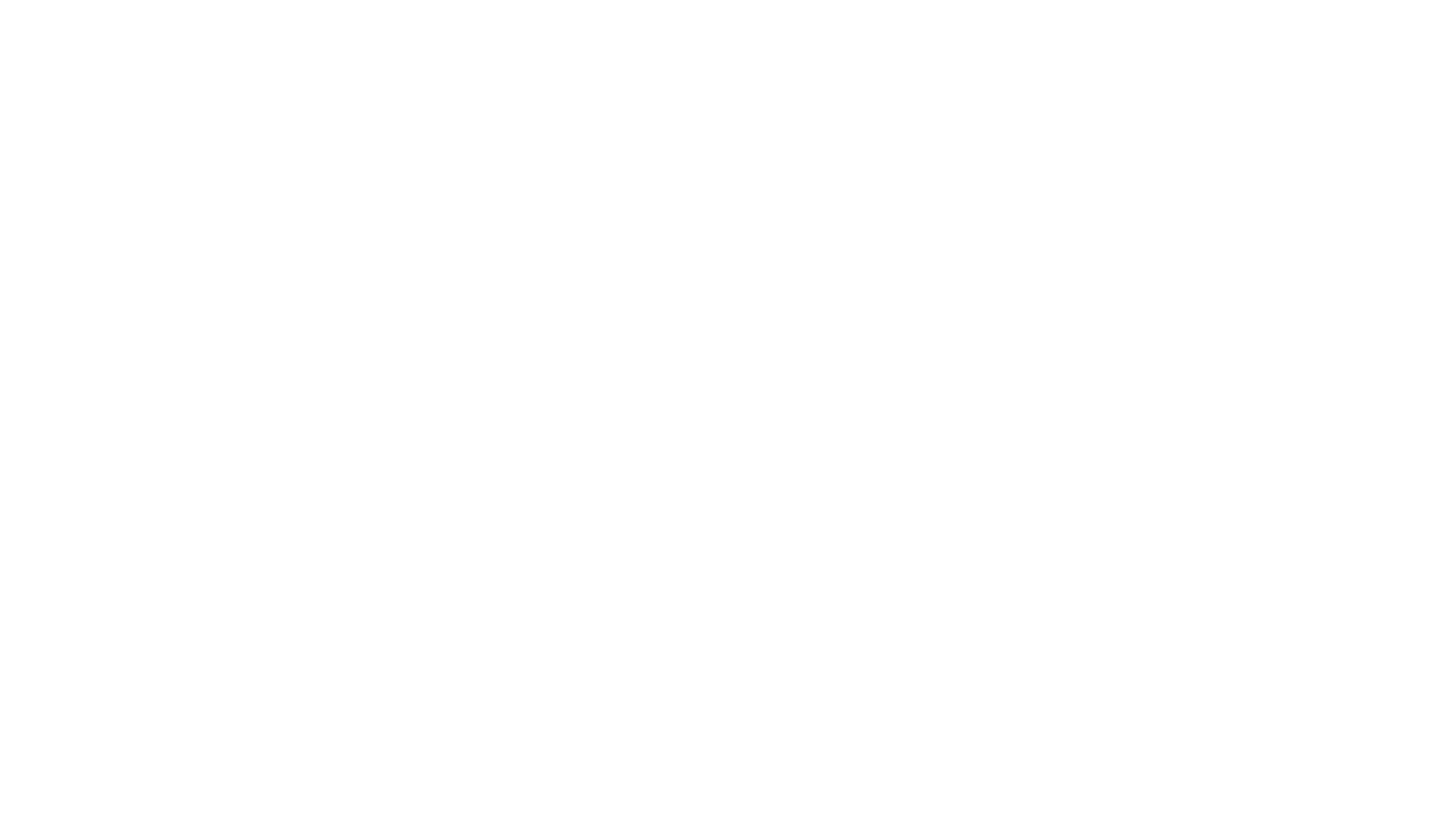 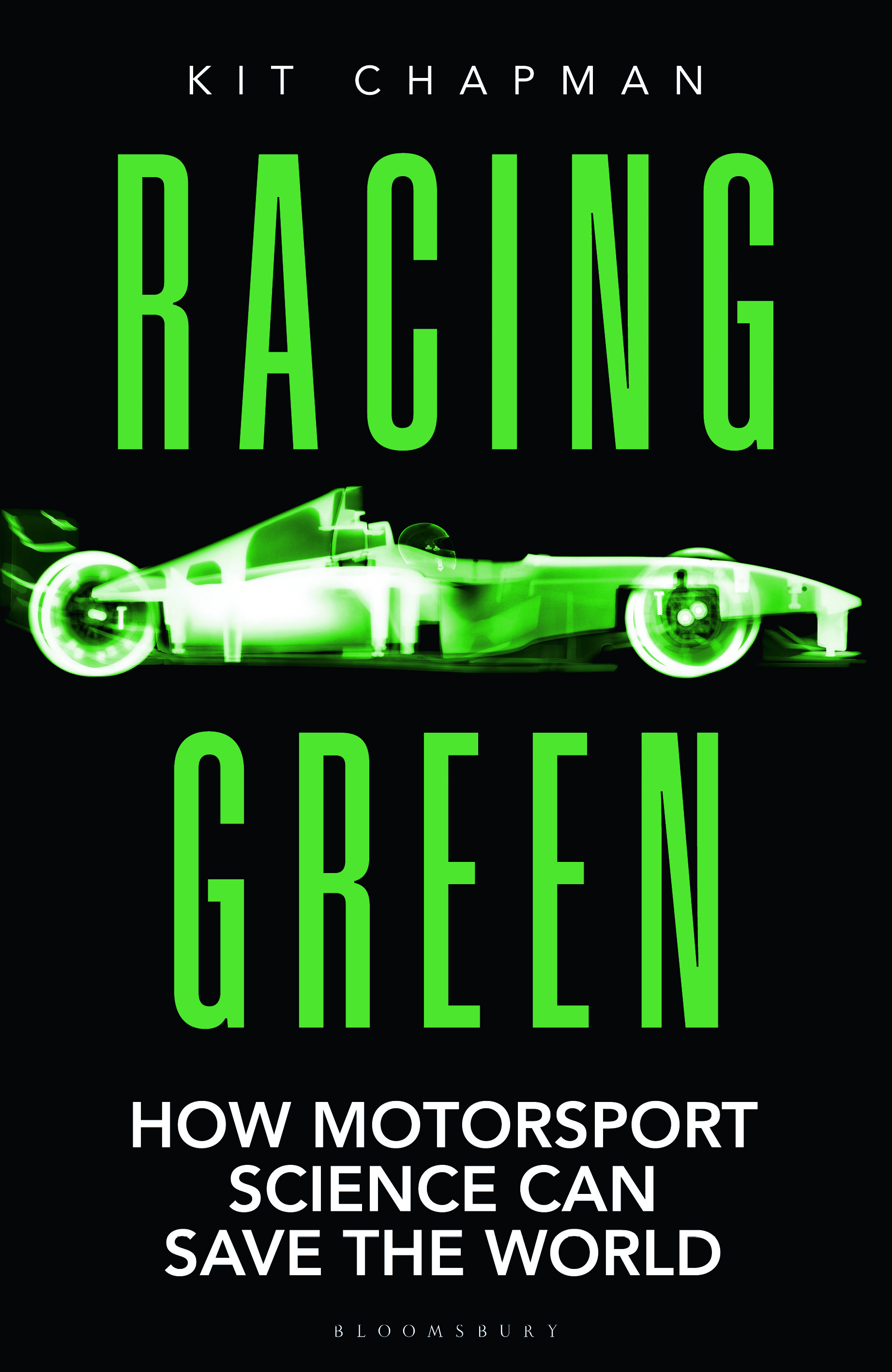 Racing Green:How MoTORSPORT SCIENCE CAN SAVE THE WORLD
Dr Kit CHAPMANFalMOUTH UNIVERSITY
@ChemistryKit